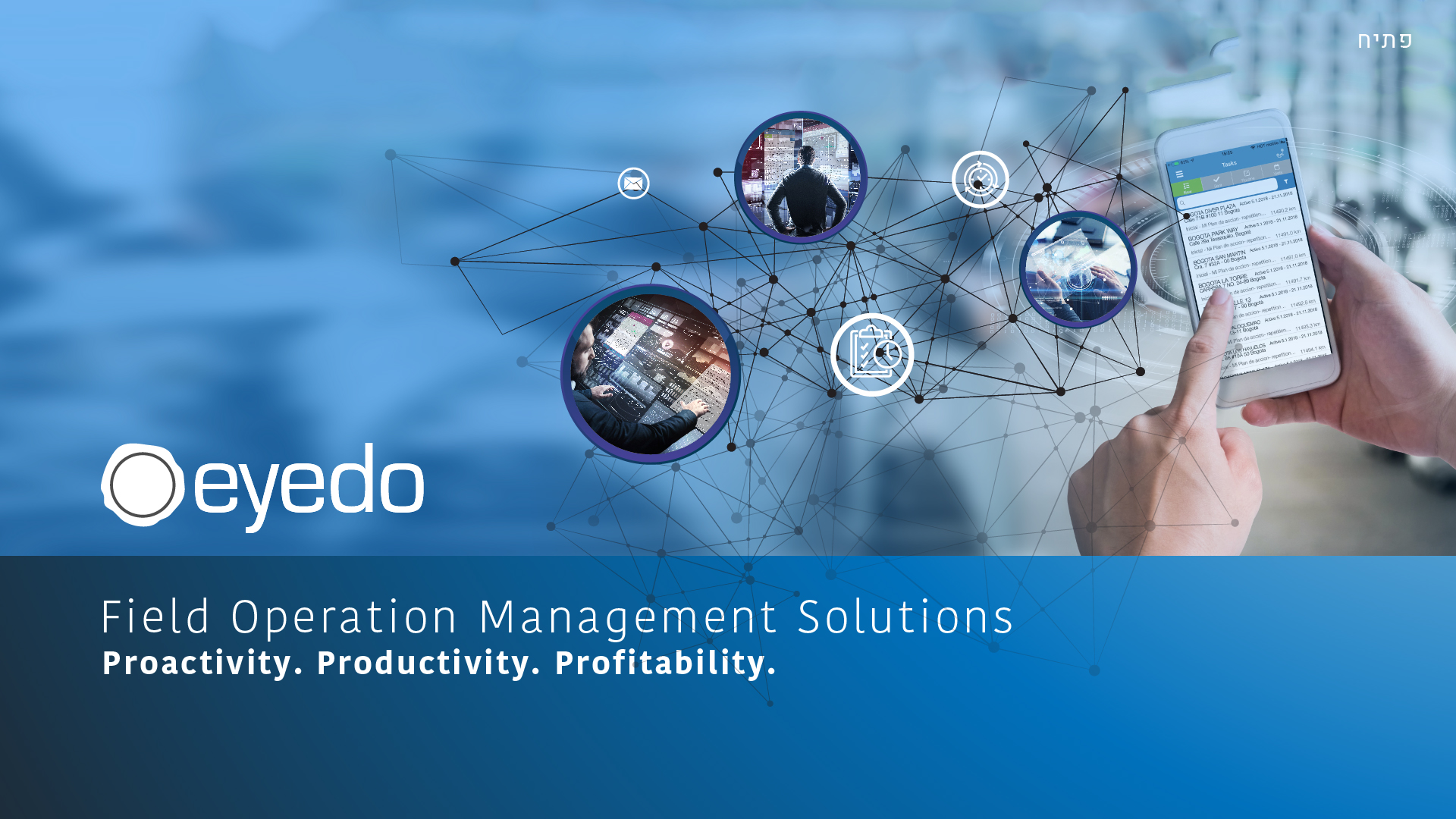 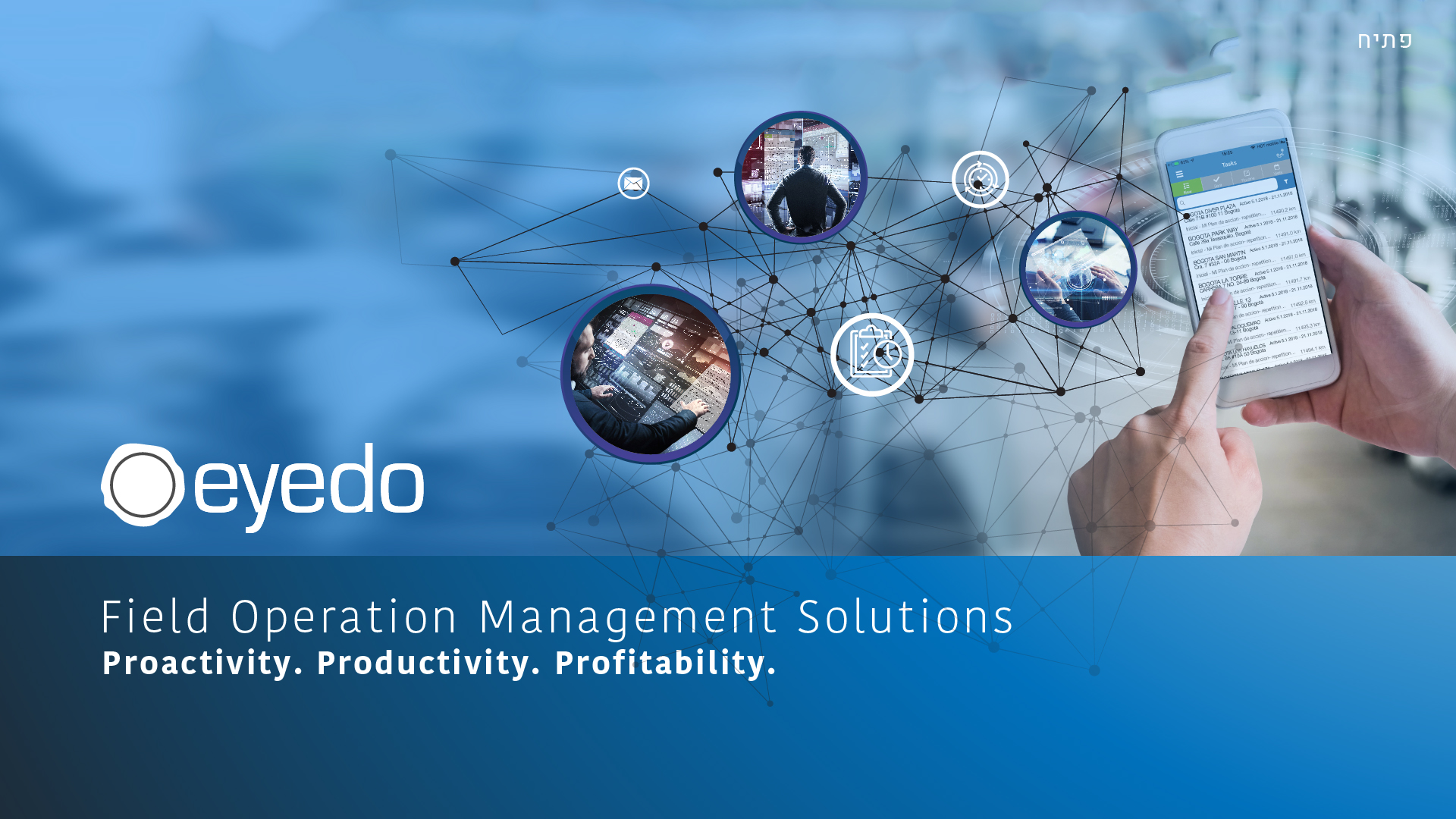 חתפ
Digitation platform for retail players
eyedo
Field	Operation	Management	Solutions
Proactivity.	Productivity.	Profitability.
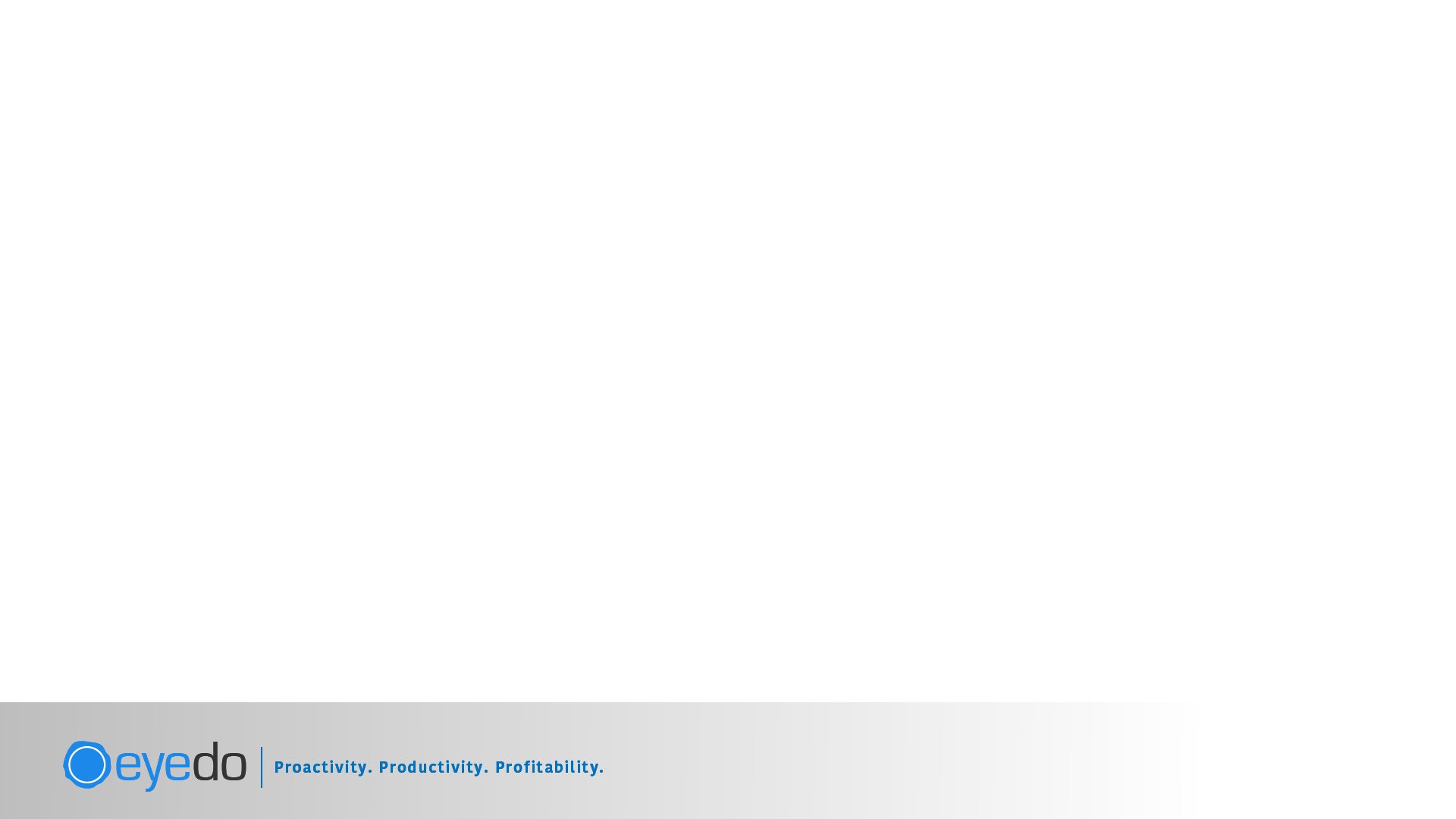 The problem - Retail industry has unique challenges
Planograms not in place
Decentralized structures make standardization difficult to deploy
Uncontrolled changes are difficult to track and fix
Task execution is hard to validate
Store staff do not have easy access to data
Low efficiency
Signage not in place
Fresh products compromised
2nd POS not in place
Recalled products on shelves
Corrective actions not executed
Expired products on shelves
No regular checkups
Too much office time
Mis-matches
Regulations 
not in place
These and more cause damage to equipment, fines, lawsuits, loss of sales, waste of man-hours and many more problems 

All affecting the bottom line
Customers disrupt sales area
Fraud and stealth
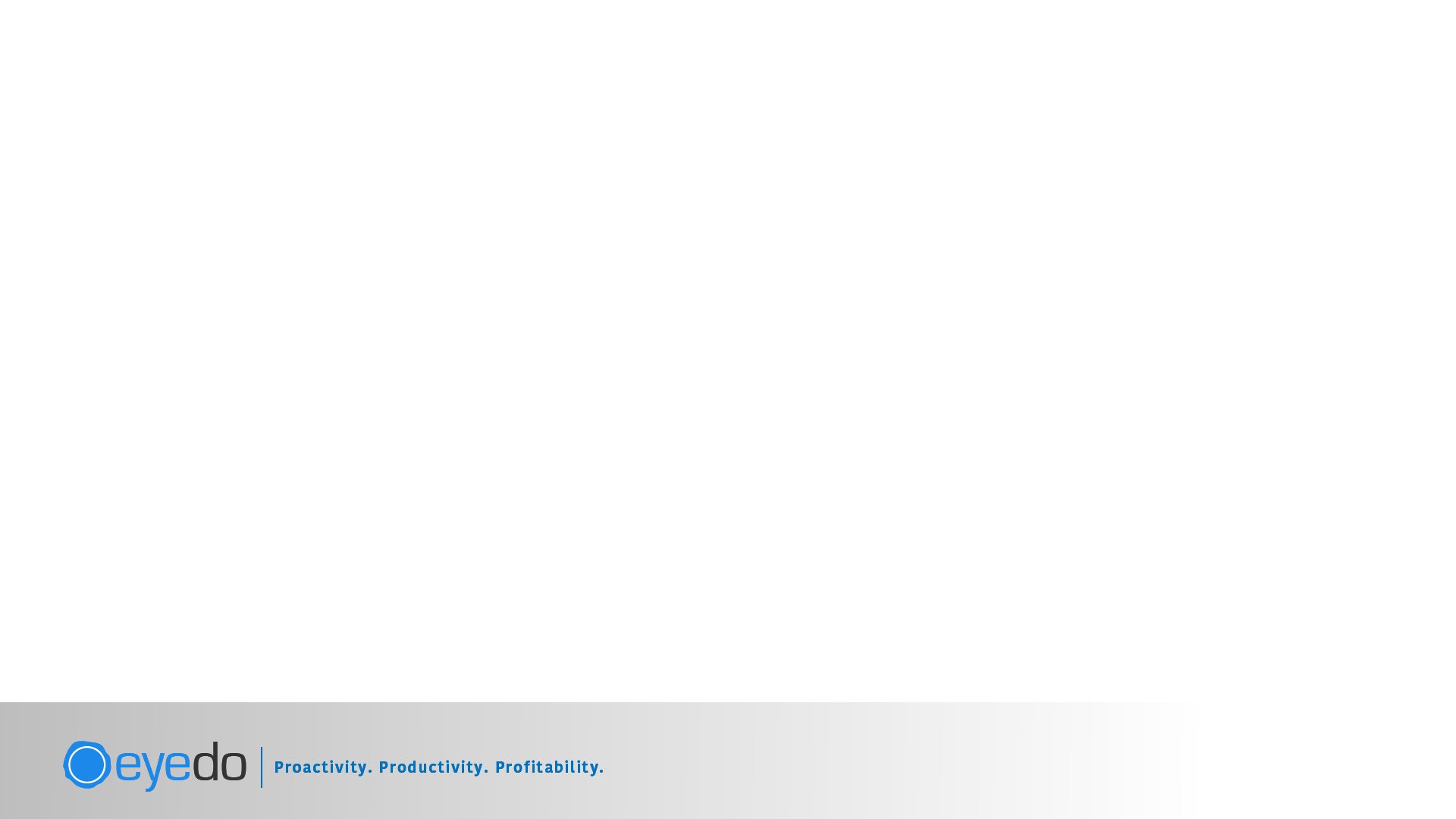 The solution
An all-round playing, end-to-end, robust, flexible and intuitive operations management platform
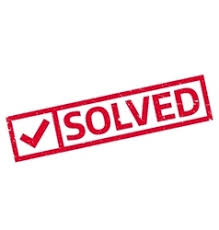 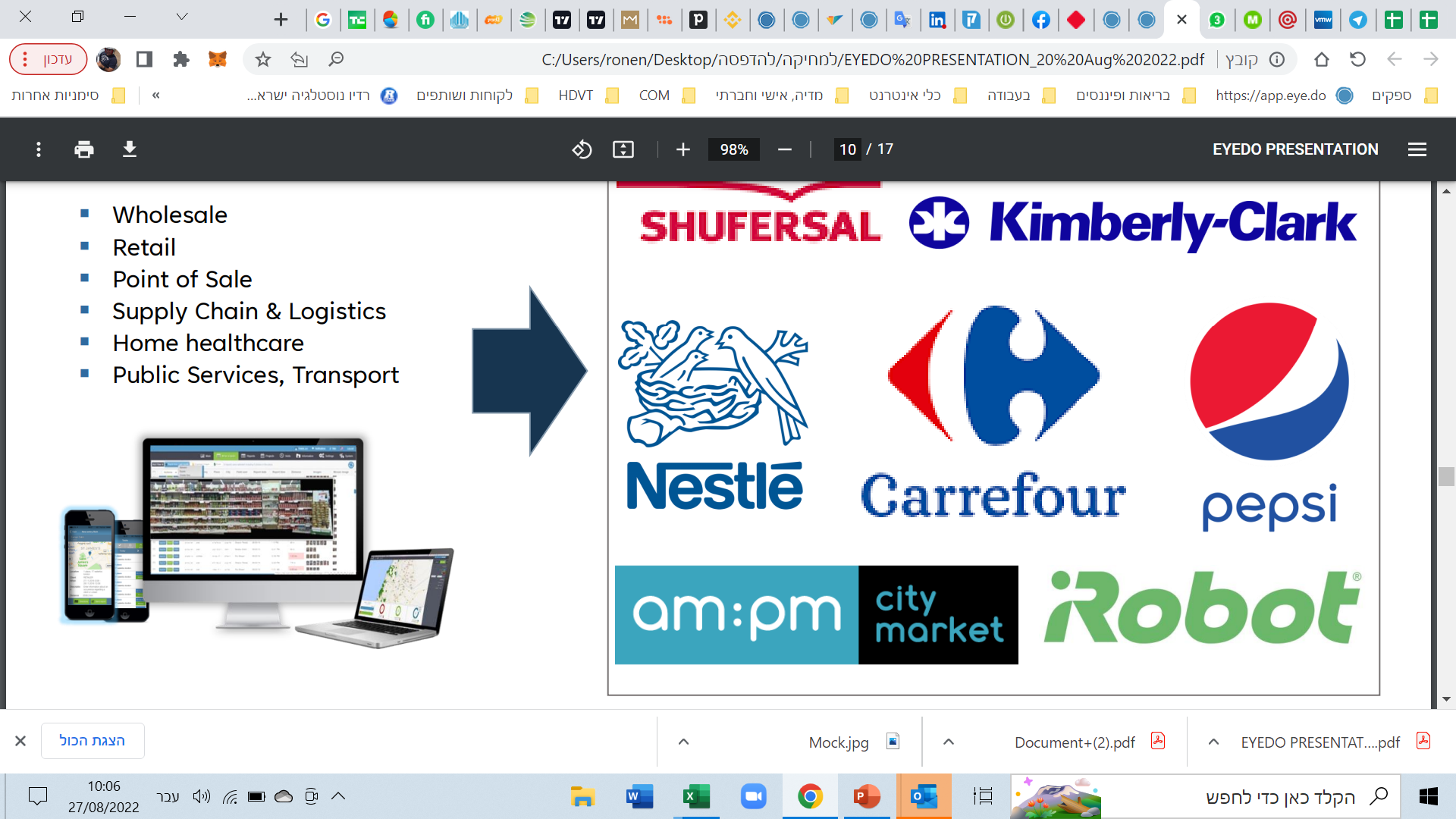 Decentralized structures make standardization difficult to deploy
Uncontrolled changes are difficult to track and fix
Task execution is hard to validate			
Store staff do not have easy access to data
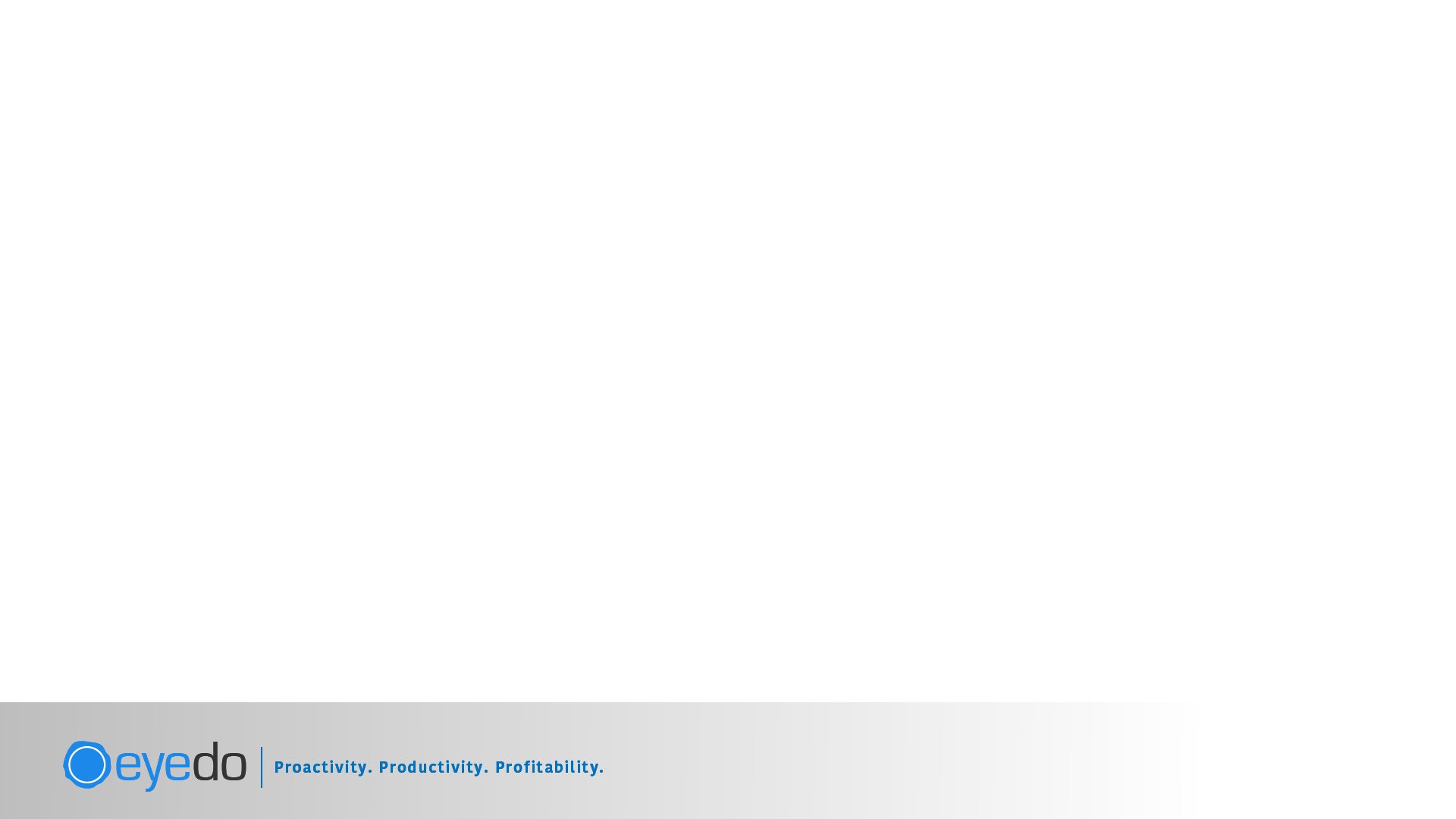 The product - An open-architecture digital platform that provides end-to-end capabilities
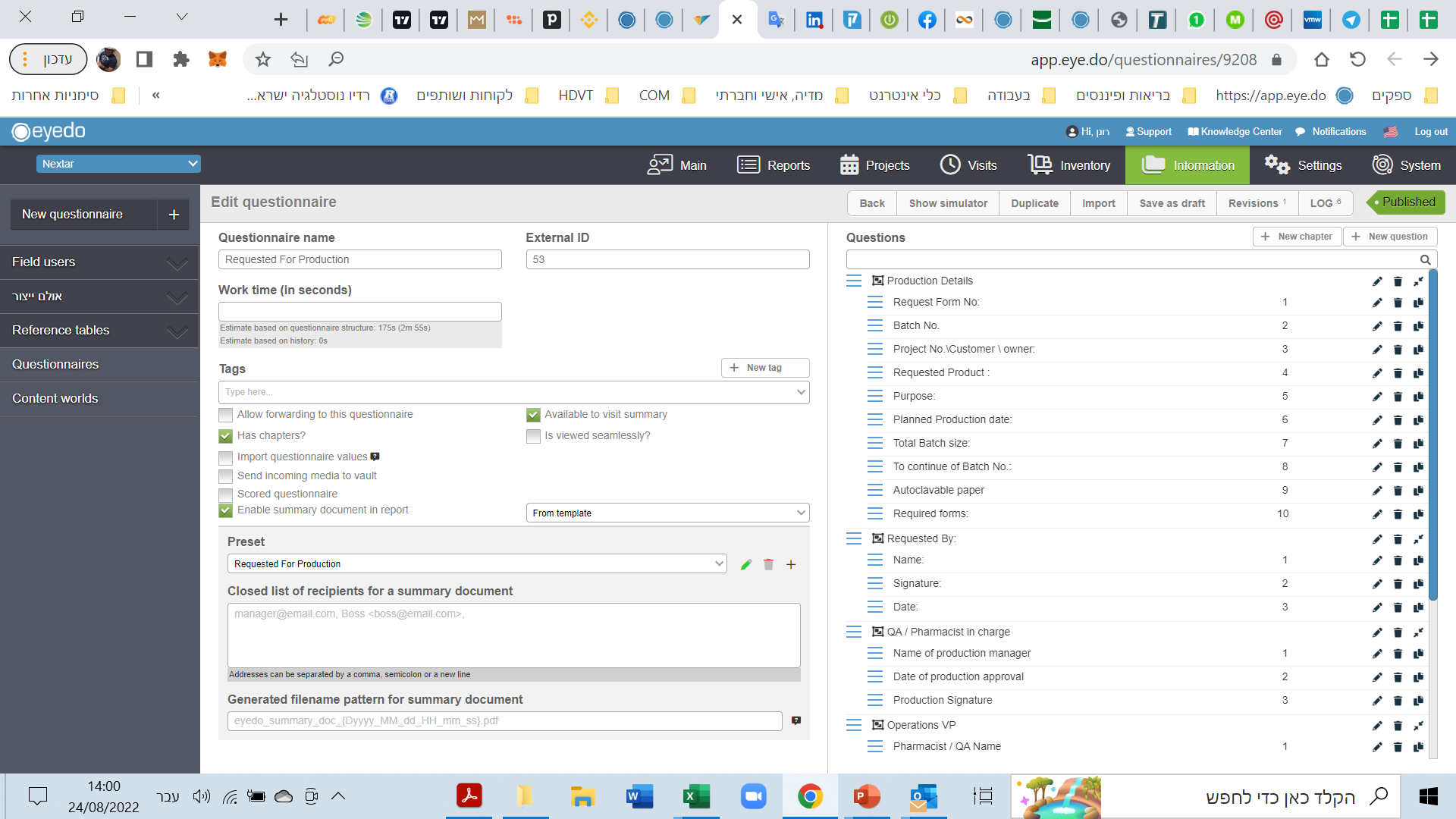 Create workflows





Publish to the appropriate population at relevant times
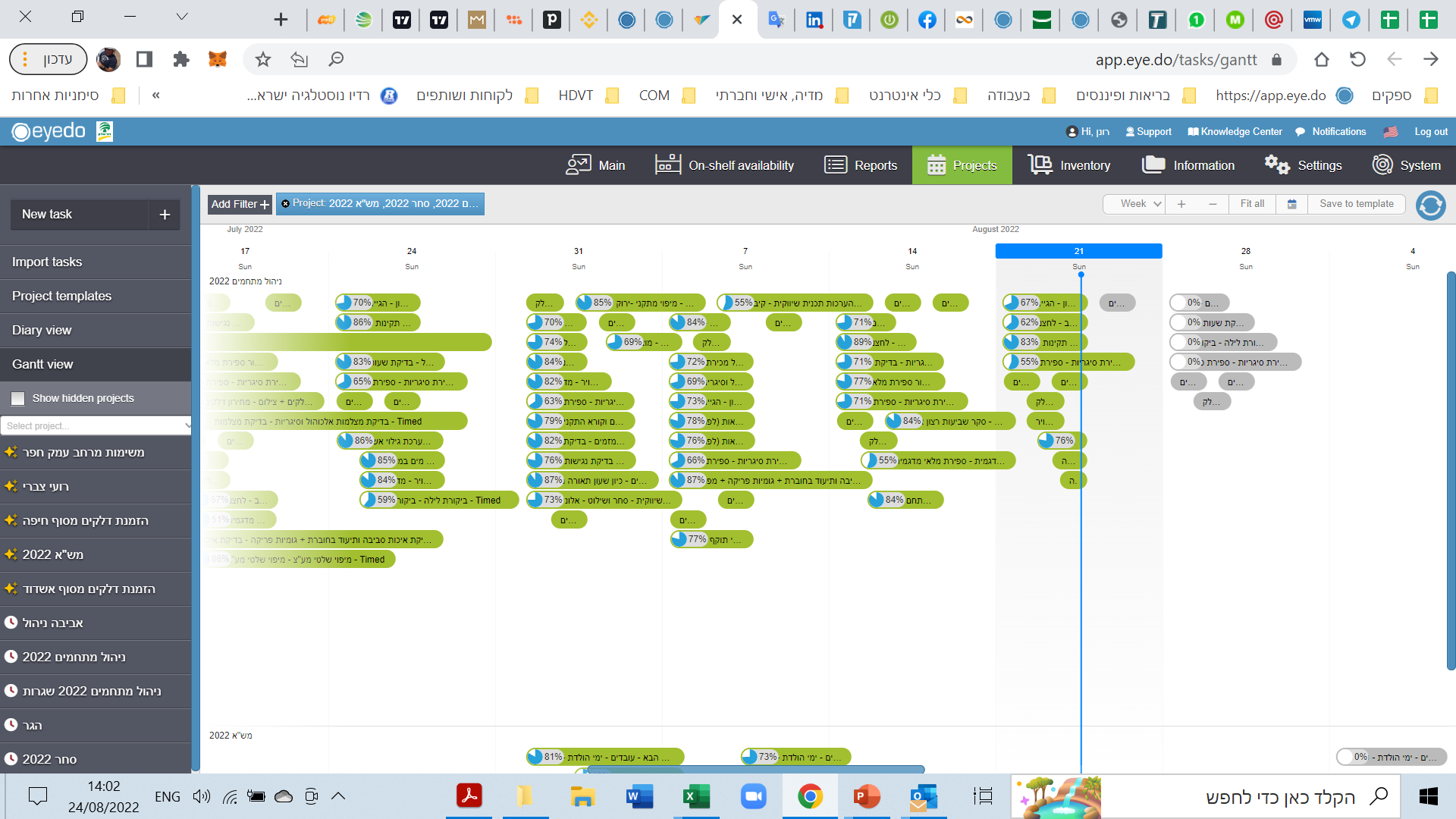 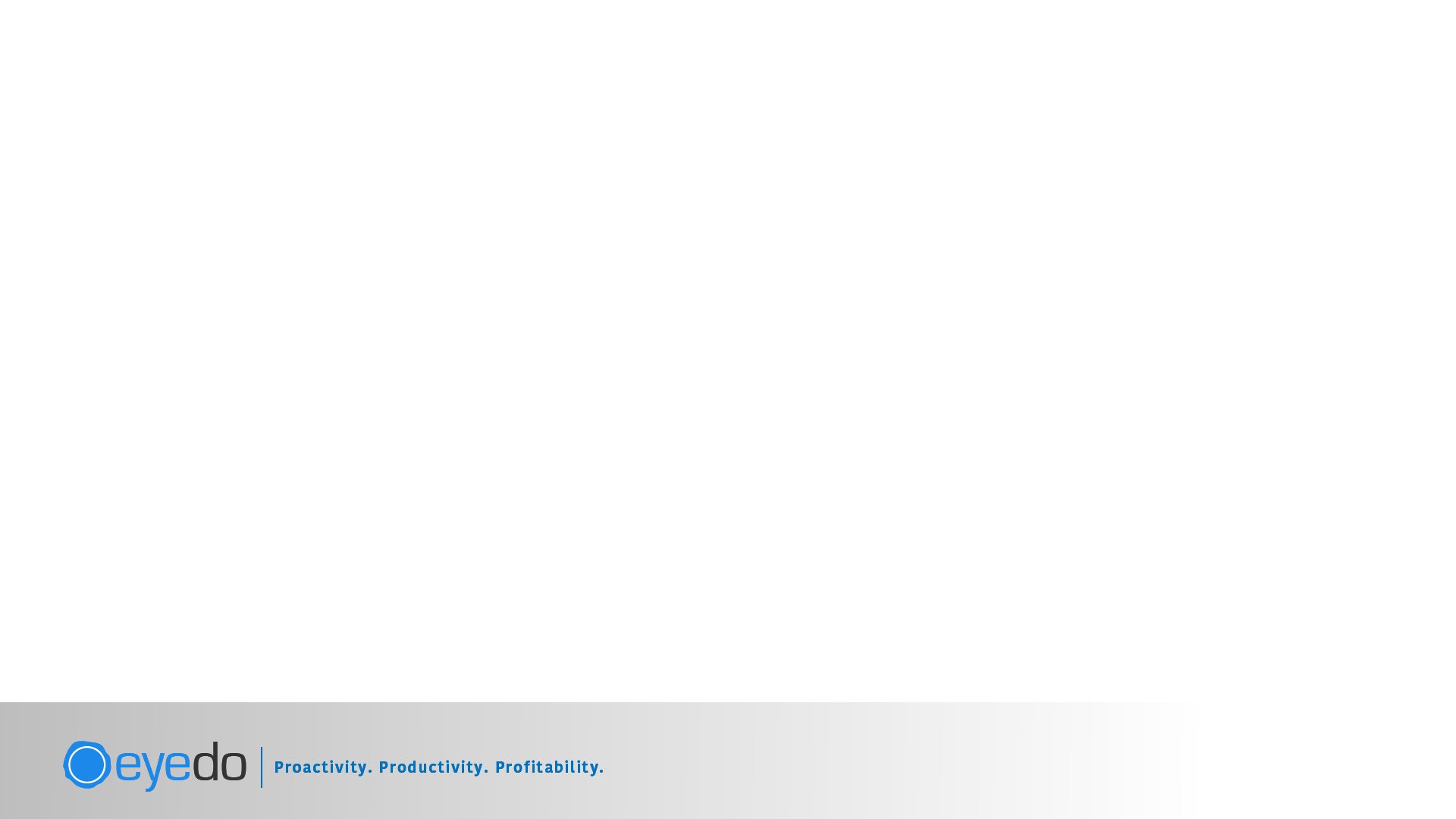 Store staff have easy-to-use endpoints
Everything they need to know or report in the palm of their hand
Predefined workflows, data reach and real-time analysis
Reminders at the right time
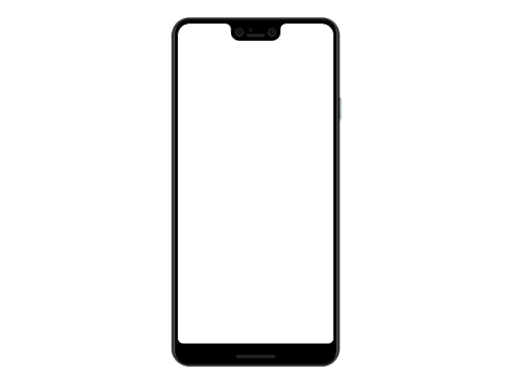 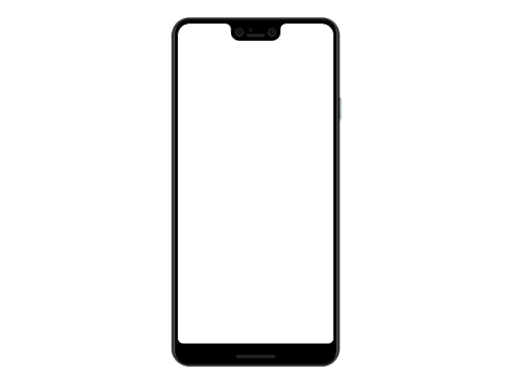 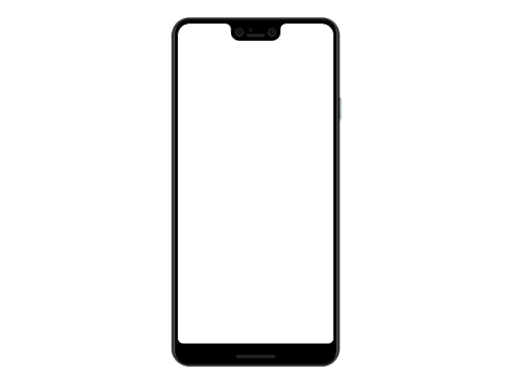 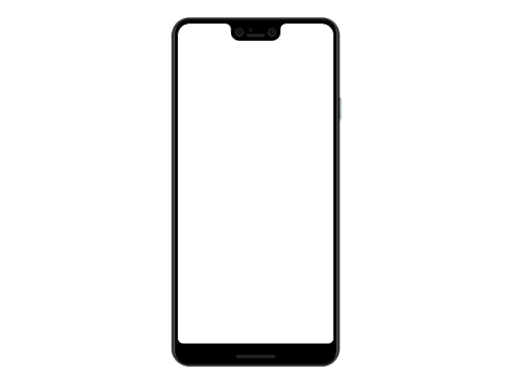 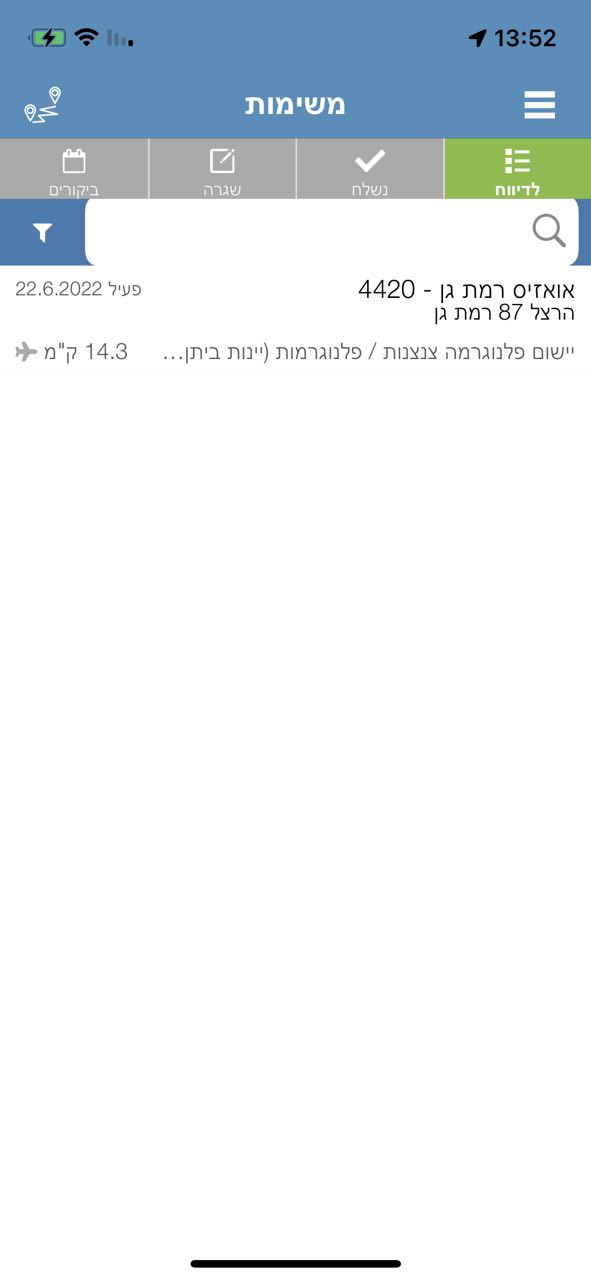 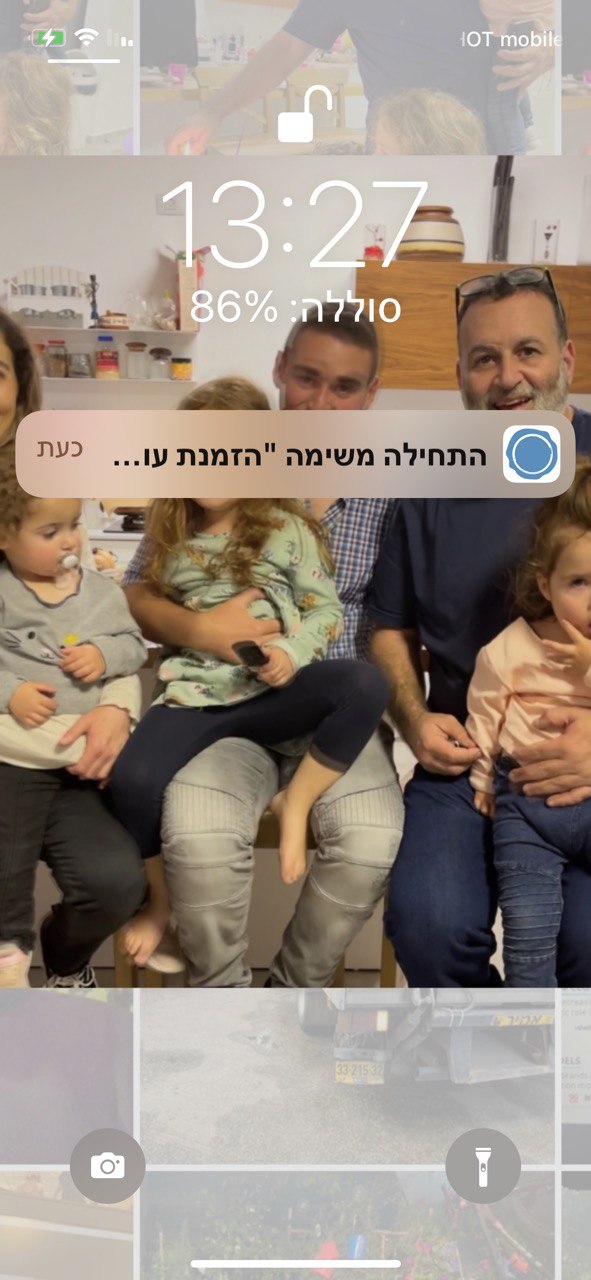 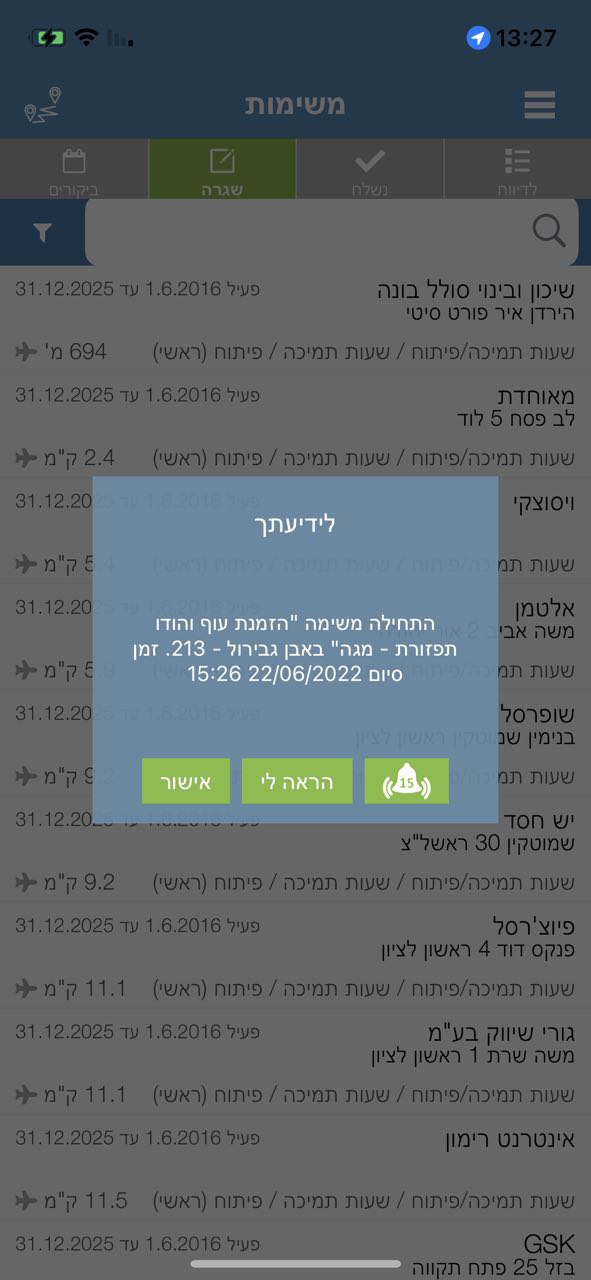 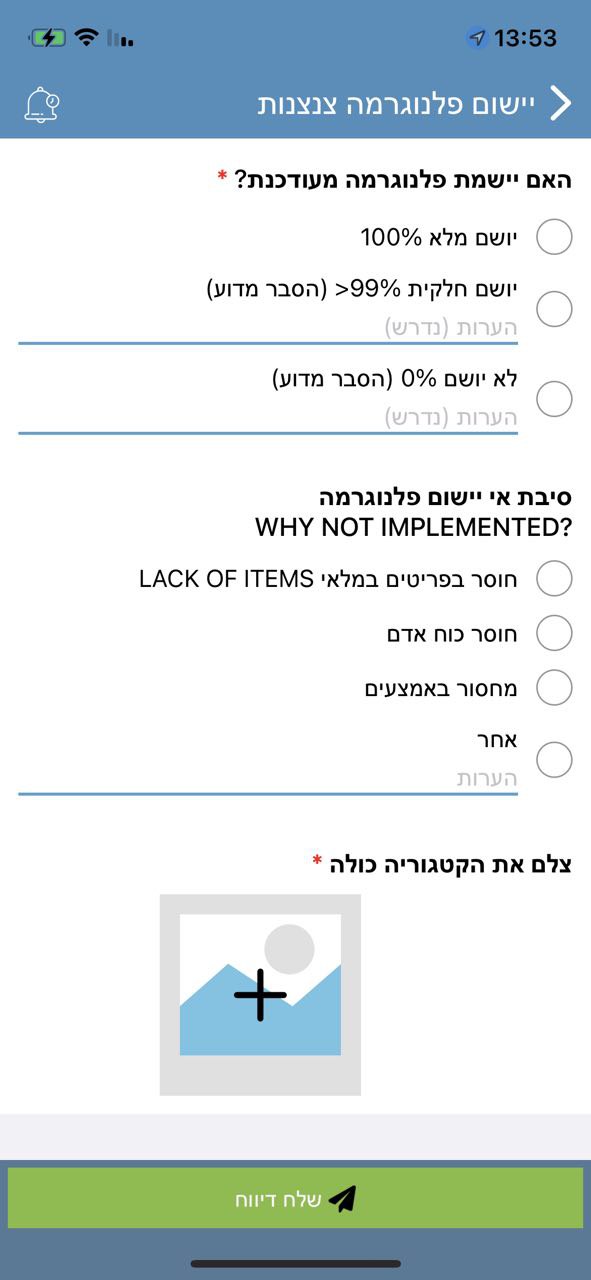 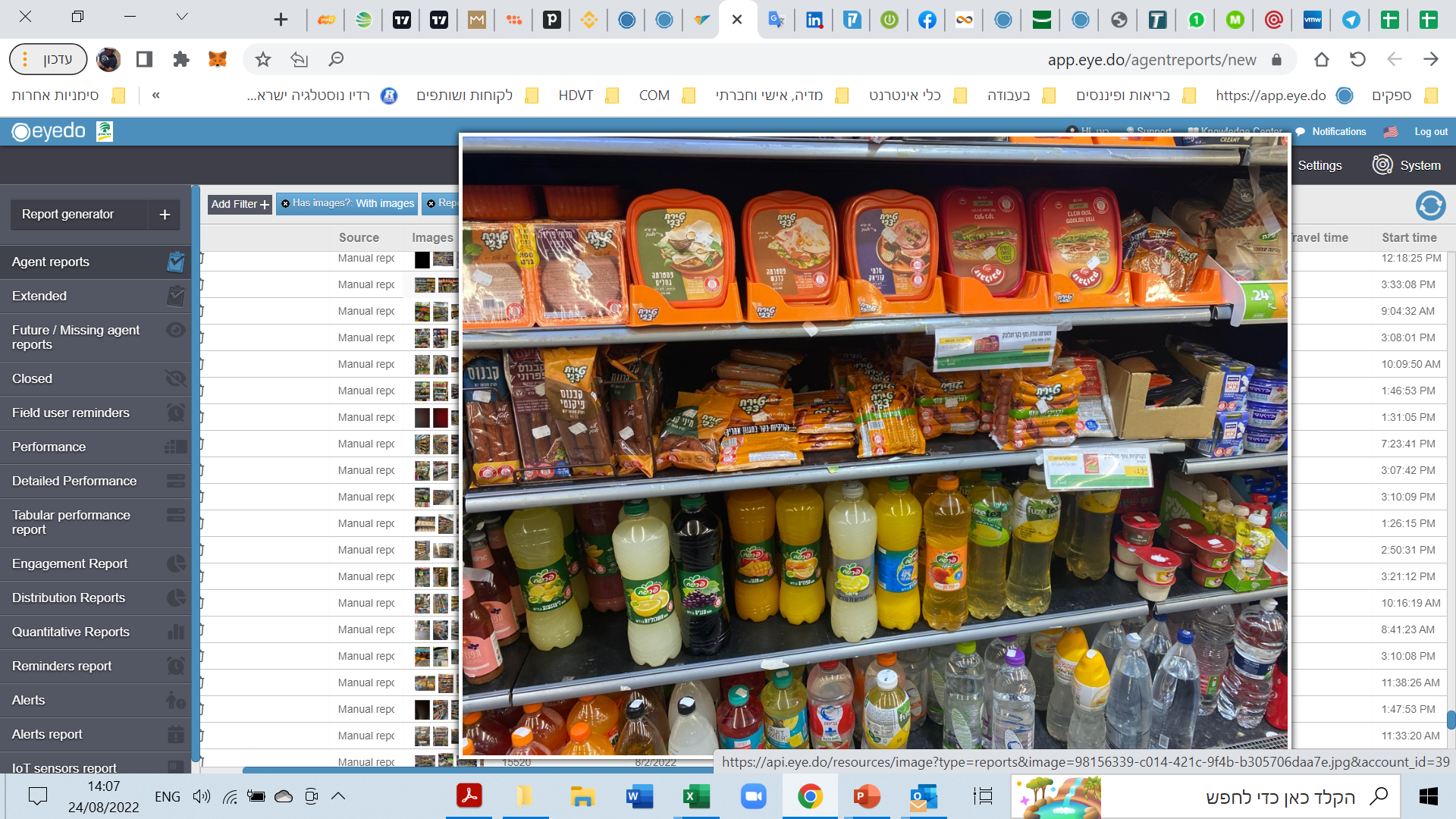 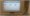 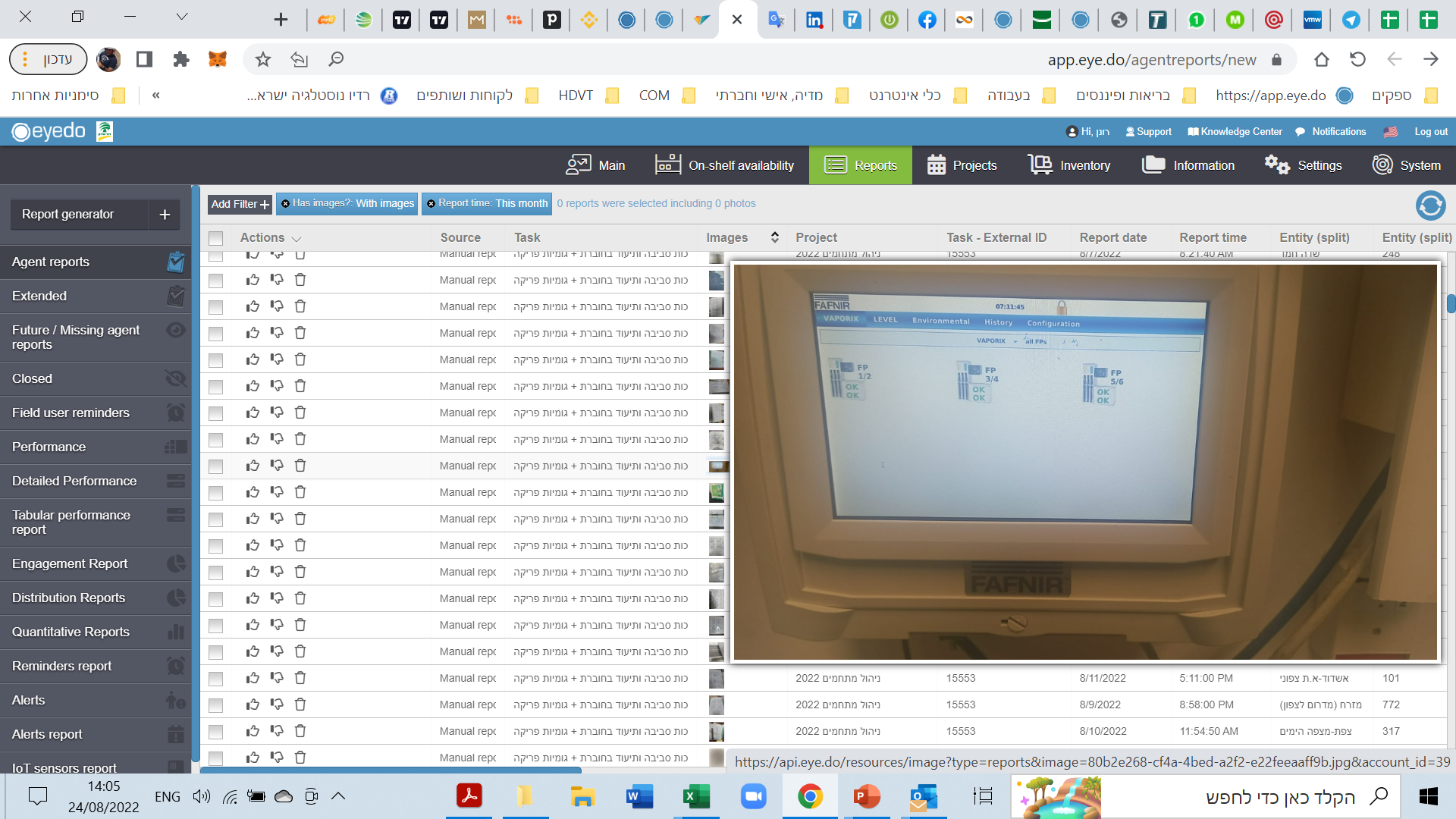 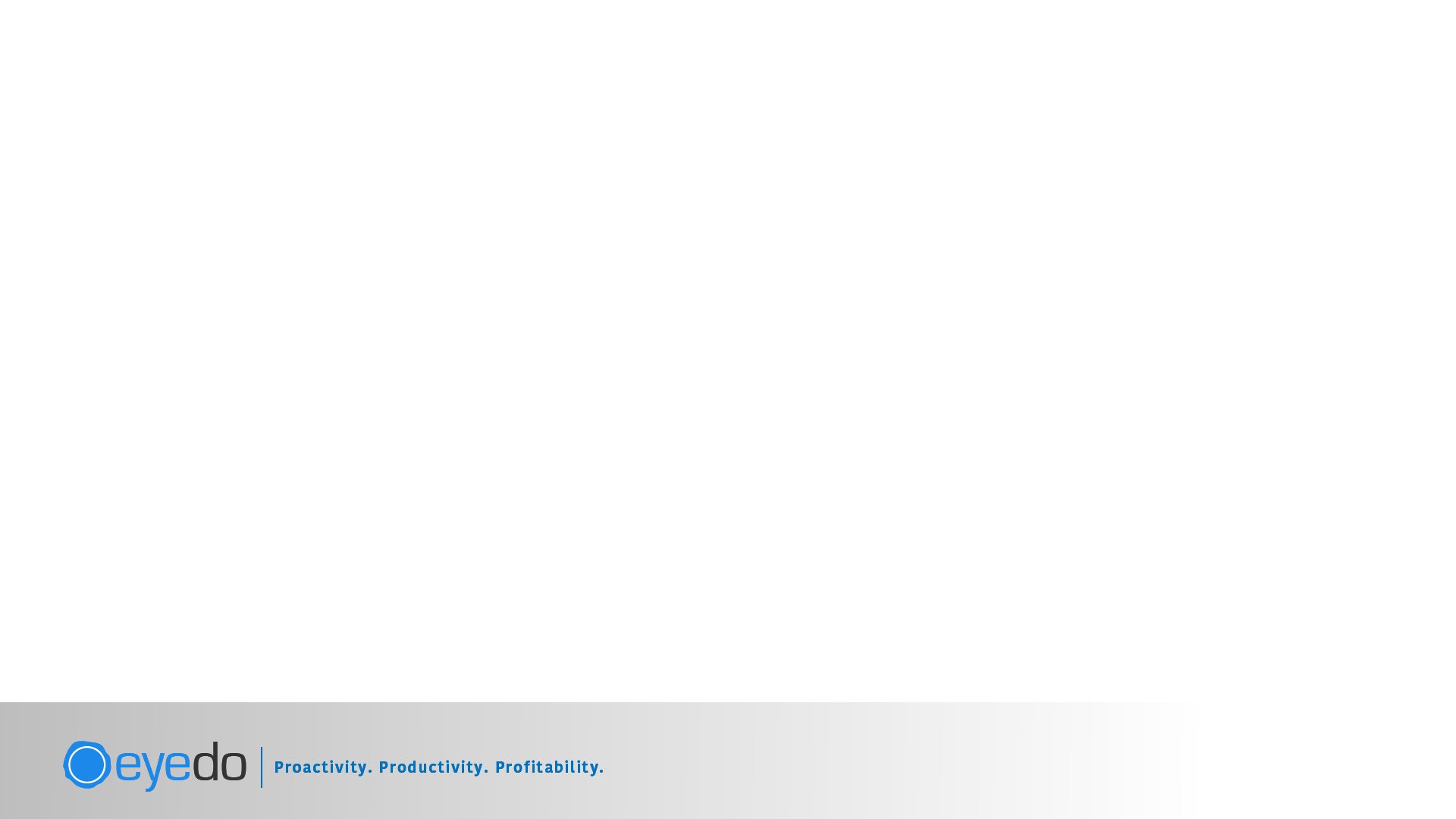 Decision-supporting presentations and robust simulation tools
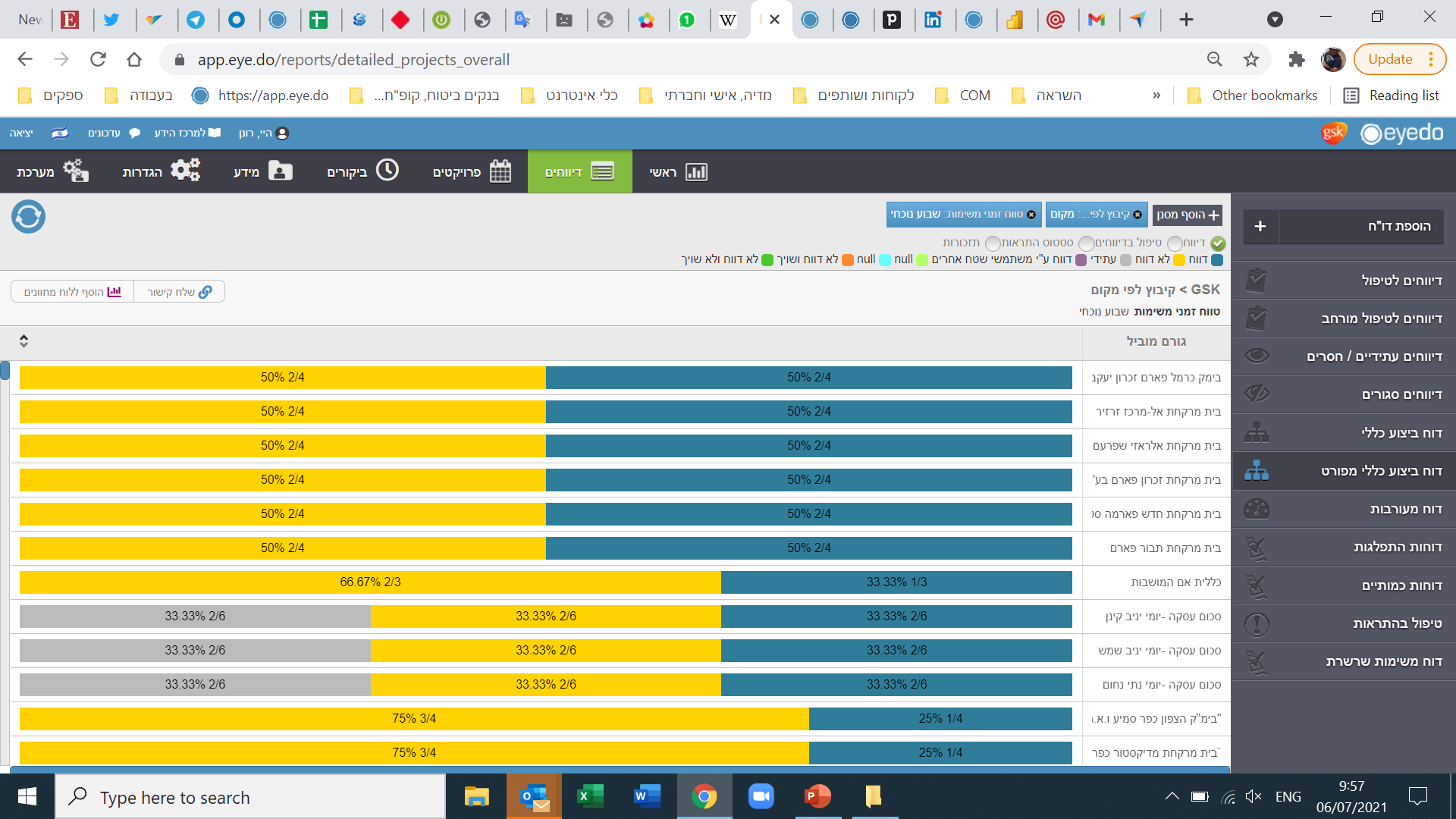 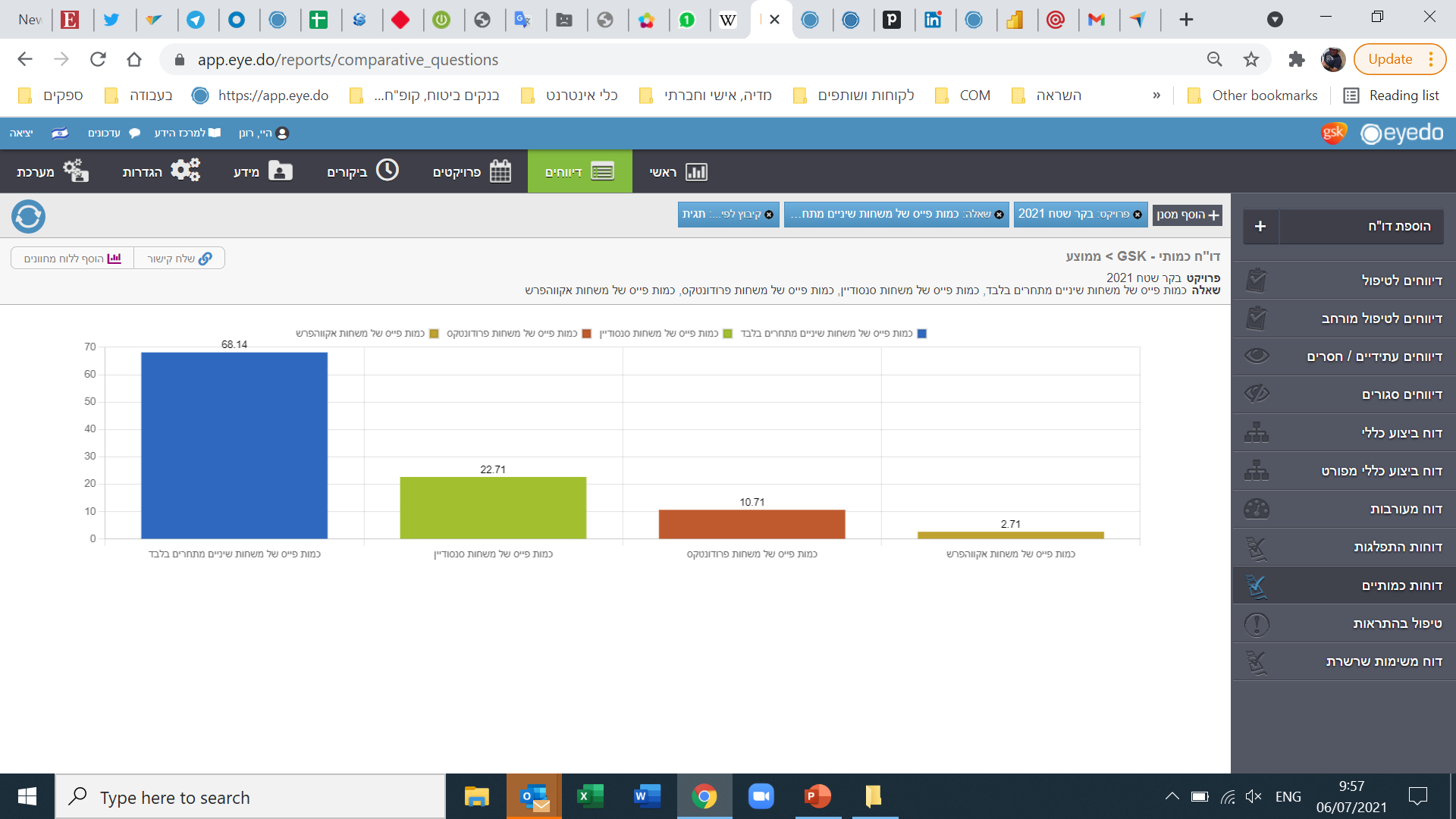 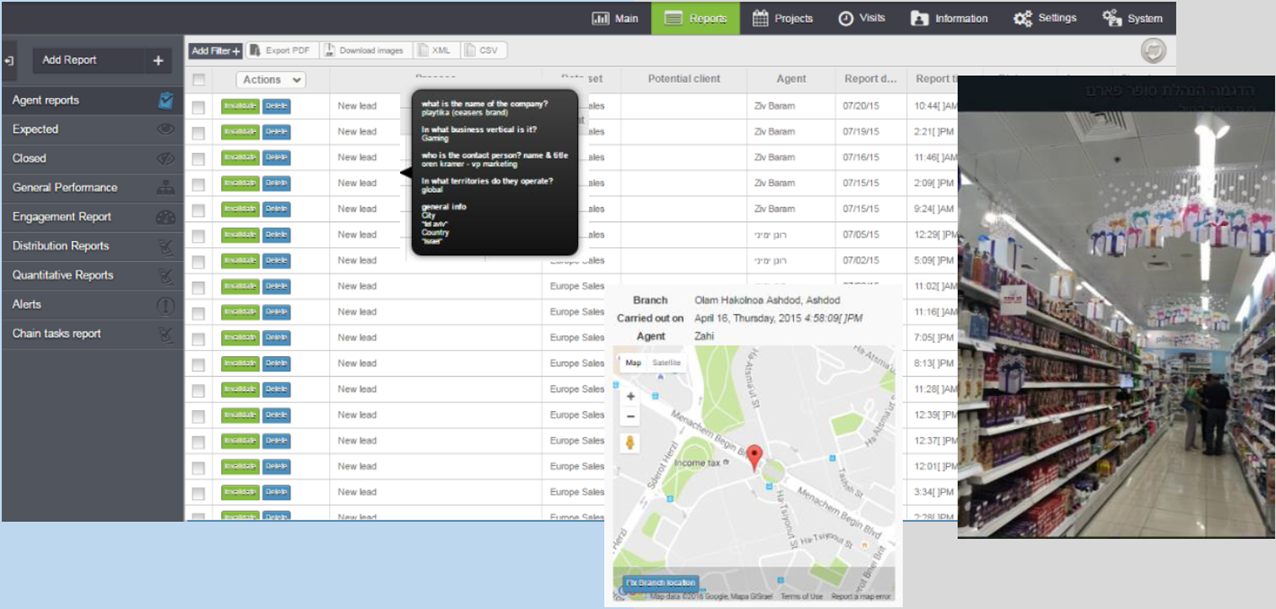 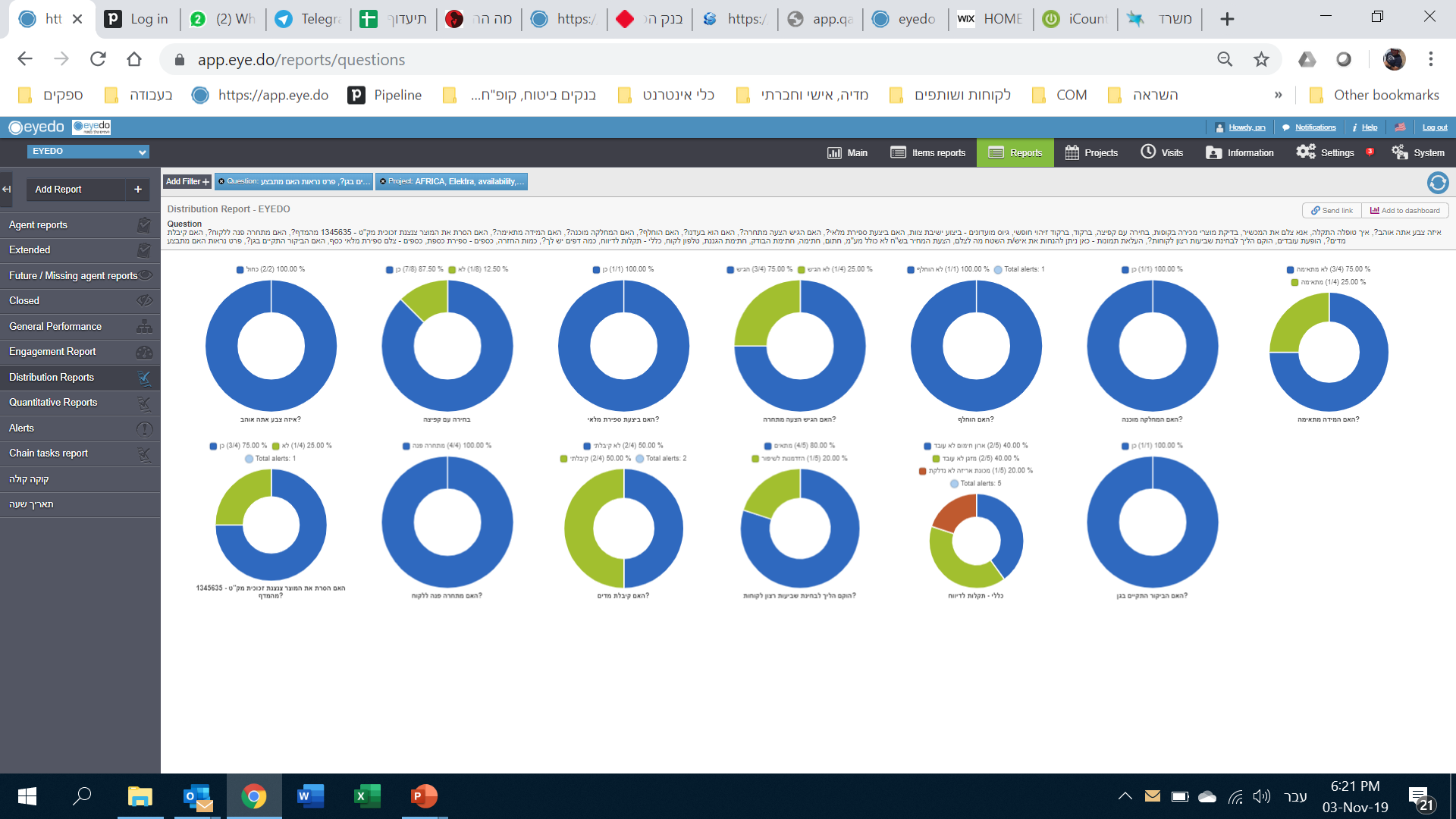 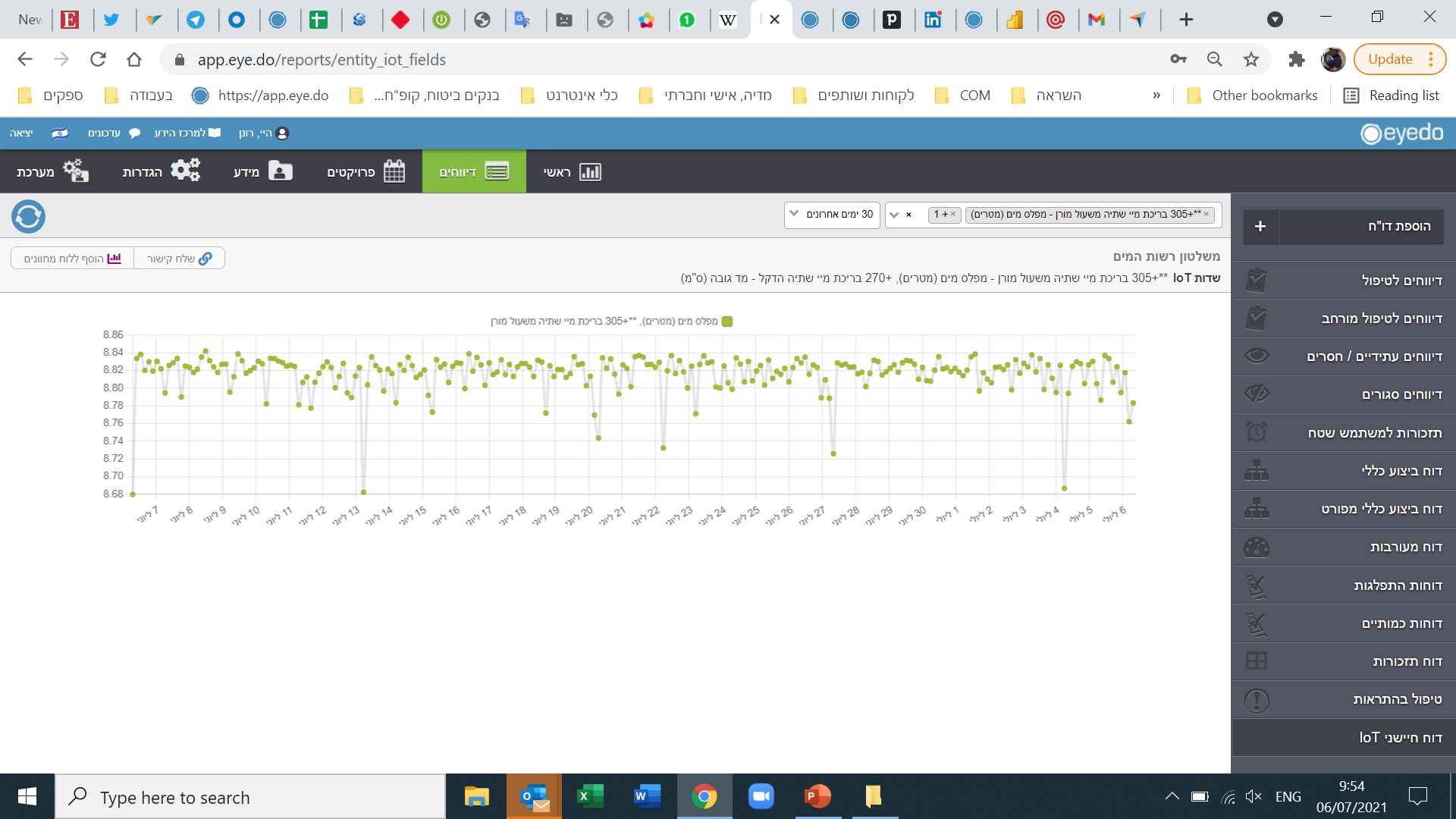 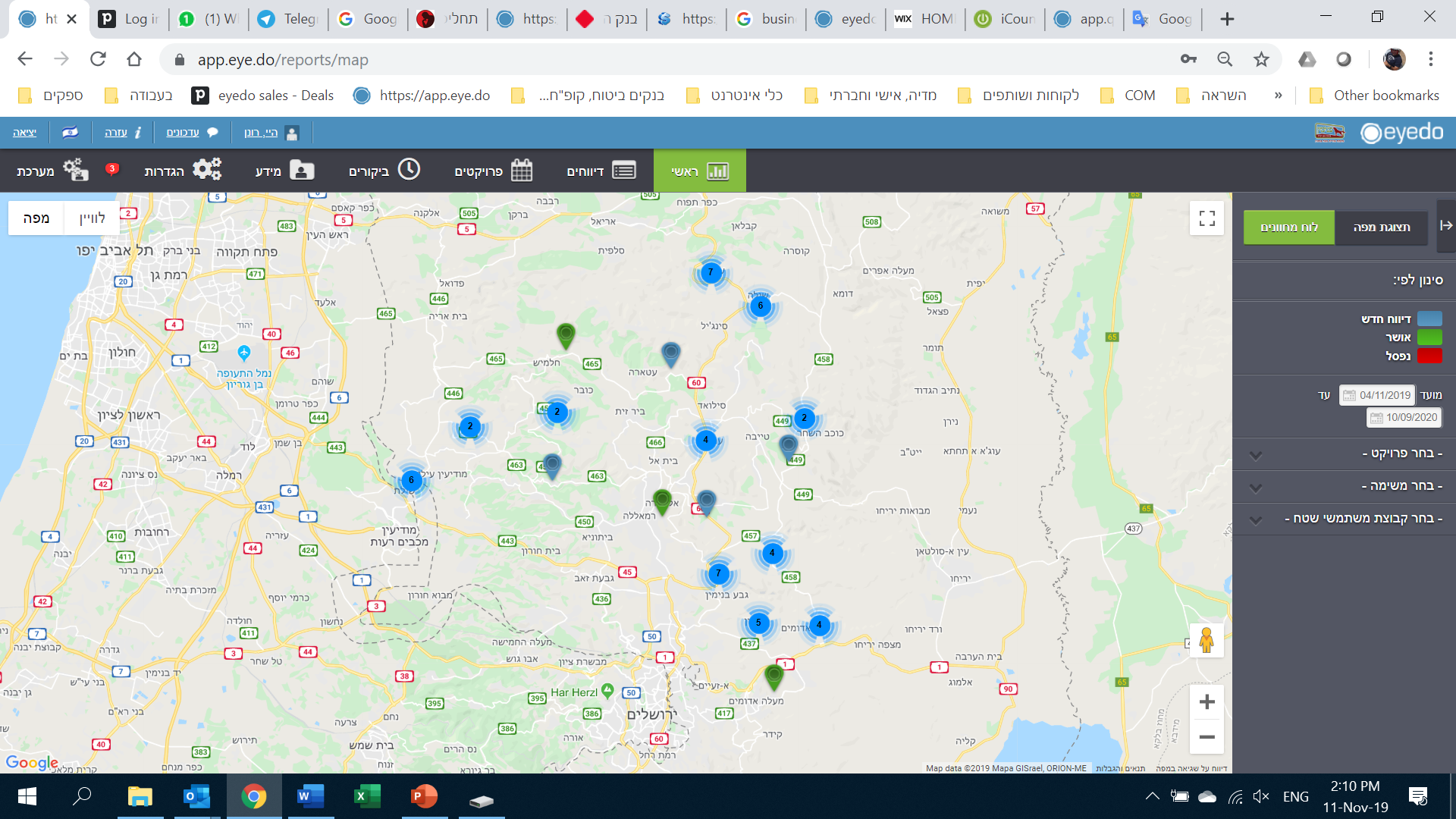 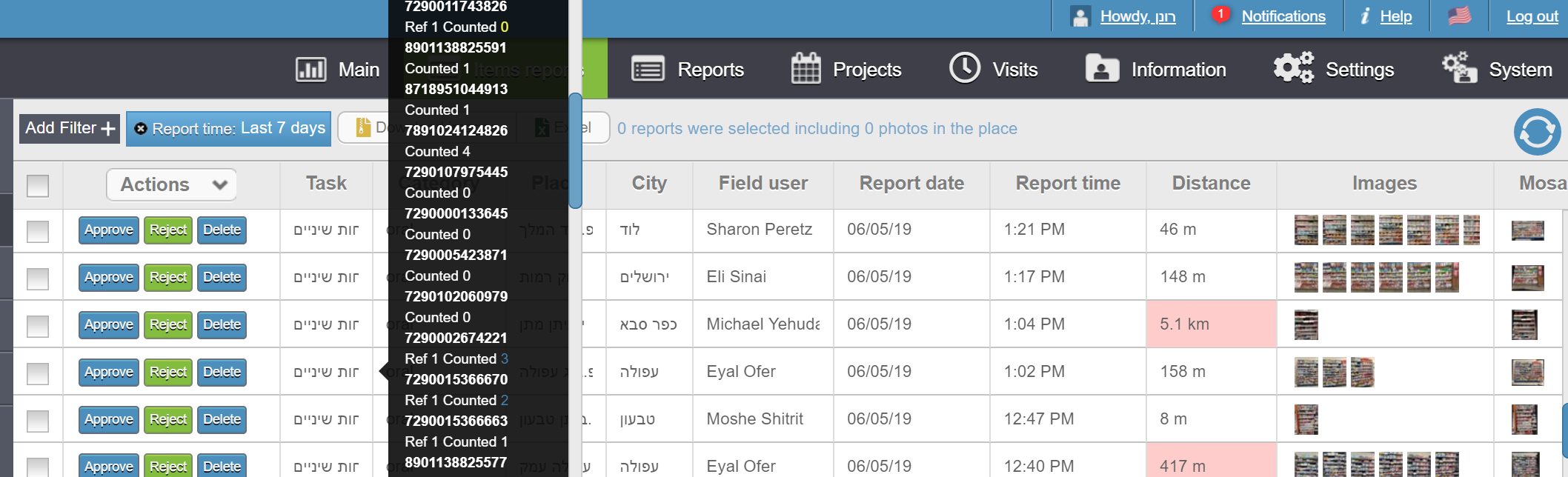 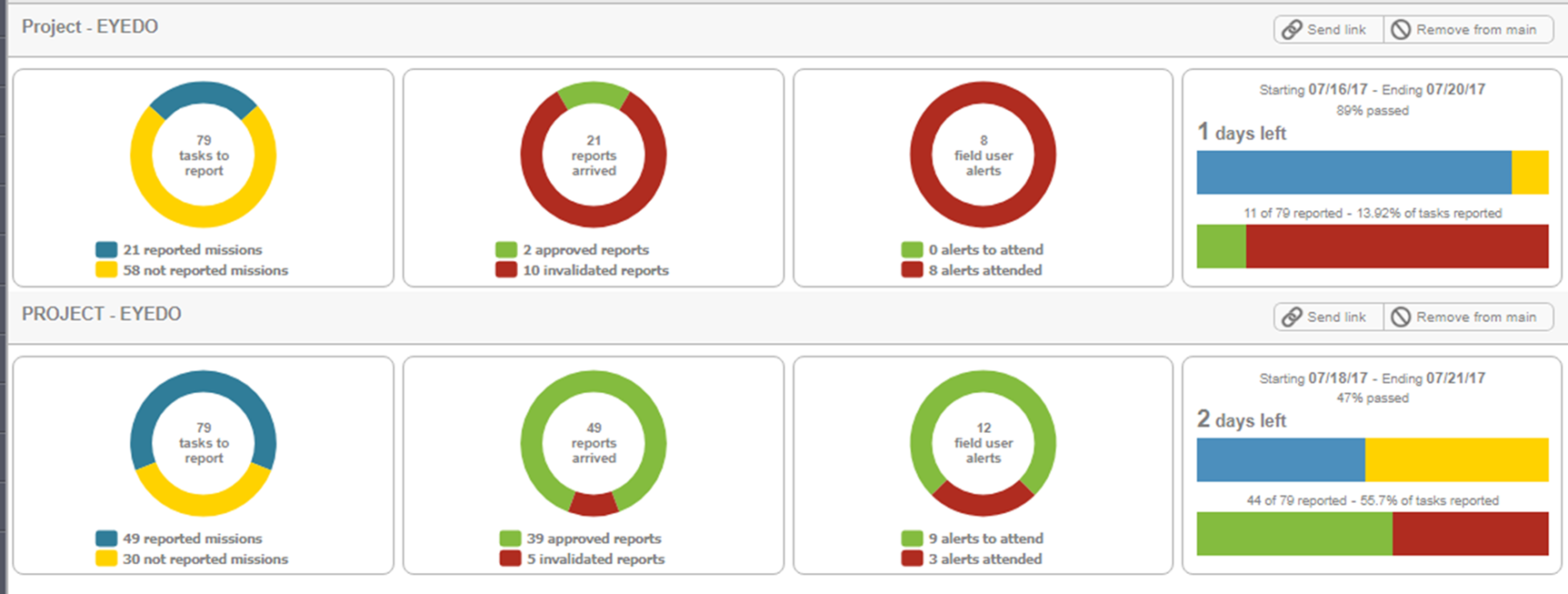 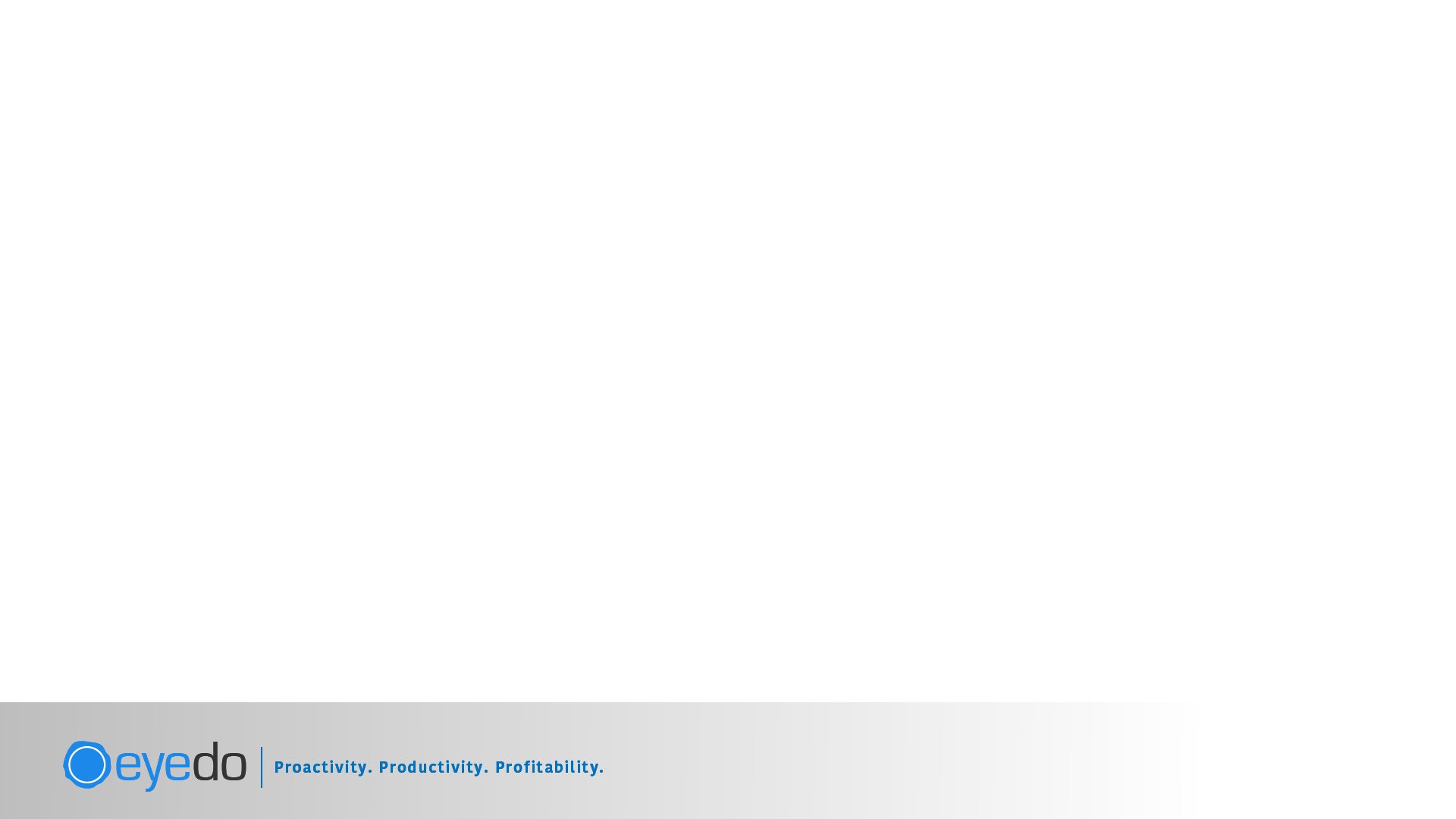 eyedo’s impact
Other users say:

We add millions to our revenues using eyedo’s unique tools 

We make 12% streamlining, translated to more than a million-dollar savings

We finish a recall within 2 hours

300 employees self-onboard the app and the support team drinks coffee
I’ve seen many technological tools being deployed and operated.
eyedo has changed everything I knew, being unexpectedly easy to deploy, compatible with almost everything and has created an immediate impact. ROI started to show immediately.

Shay Fromovitz
Operations Chief of Staff at Electra Food
Shufersal succeeded in delivering significant savings in the past 3 years by implementing lean culture and by using new digital tools to support its discipline. eyedo’s solution enables us to know in real time if a delivery is 100% or where it fails, as well as to maintain effective operational communication and real-time control. 

David Laron 
VP Operations and Supply Chain
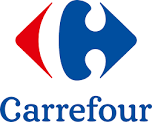 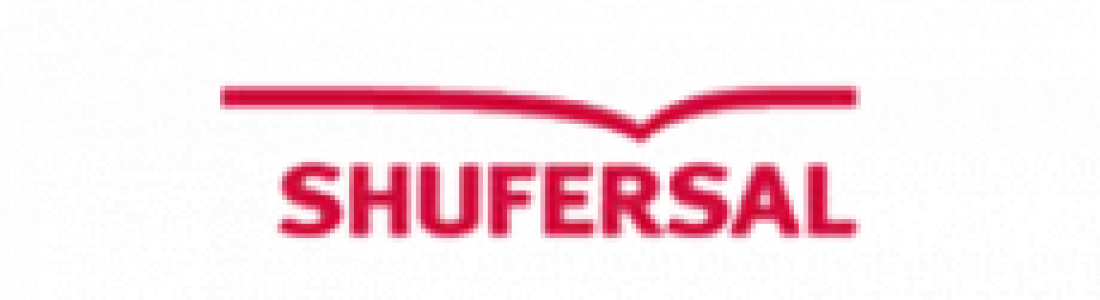 Over 80% of new sales are Net Promoter Score® generated
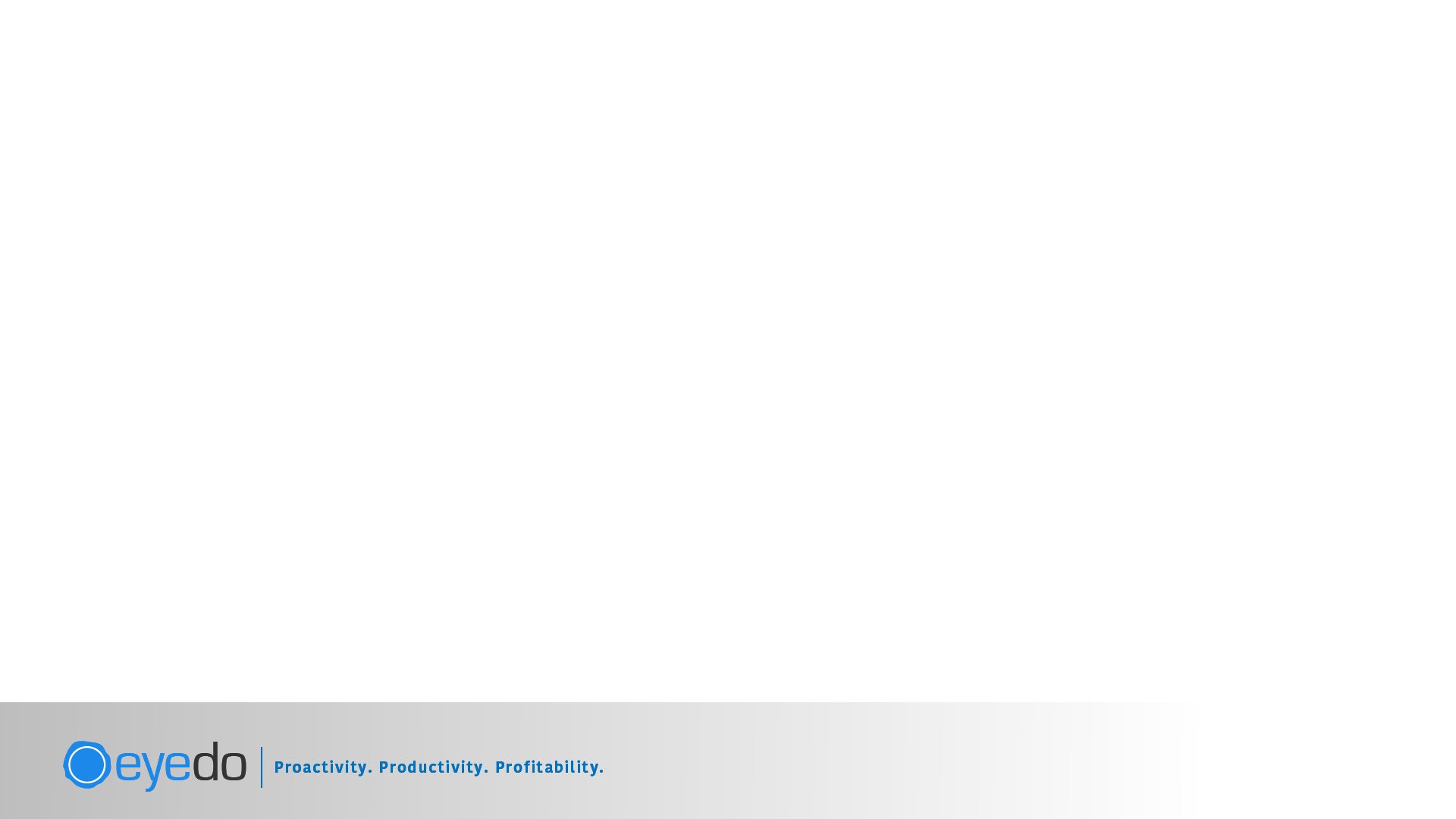 Some of eyedo’s users
R E T A I L
Other industries
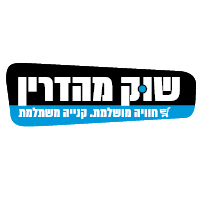 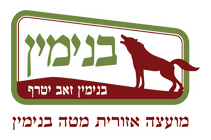 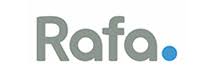 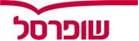 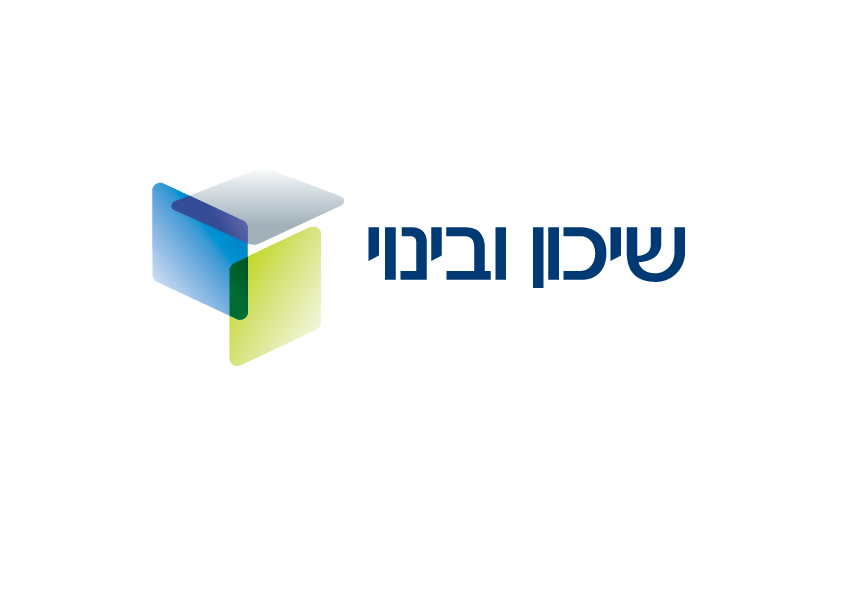 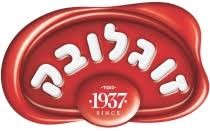 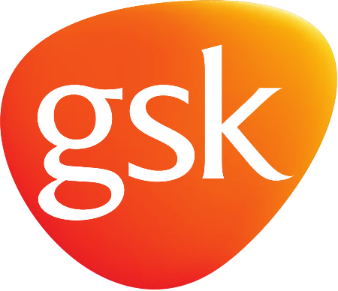 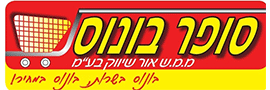 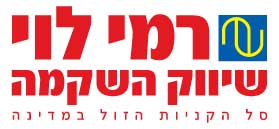 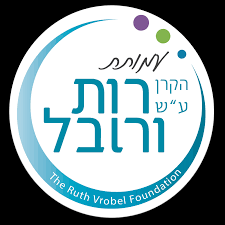 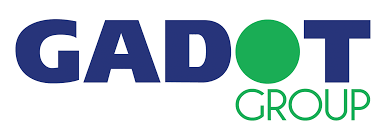 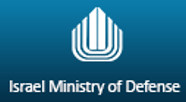 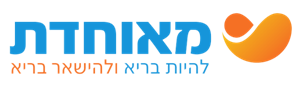 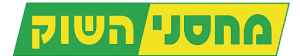 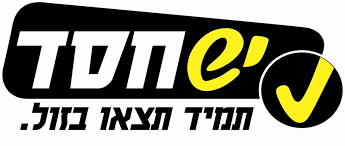 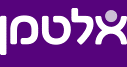 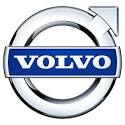 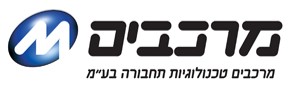 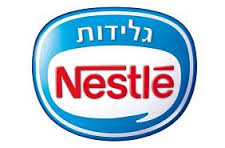 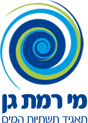 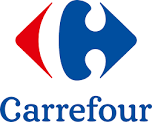 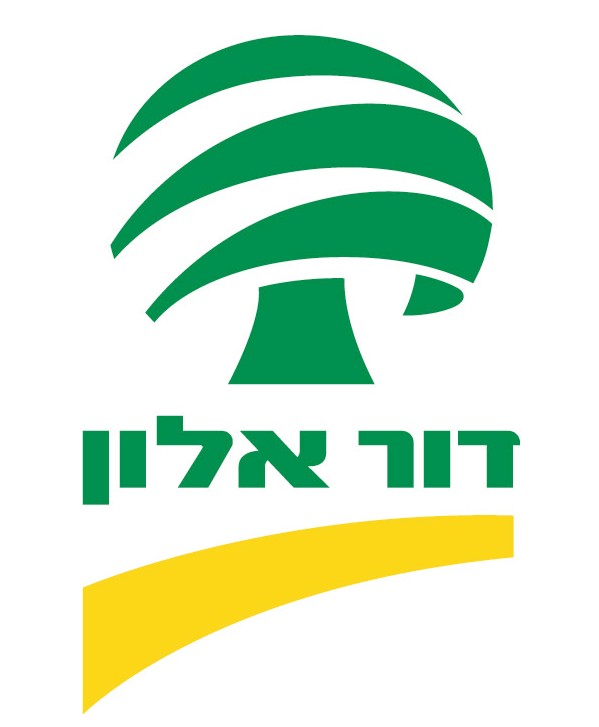 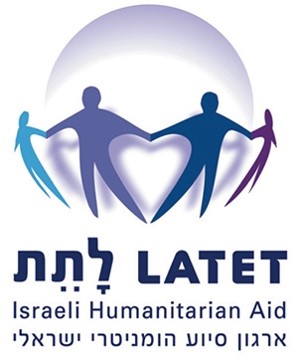 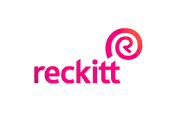 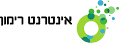 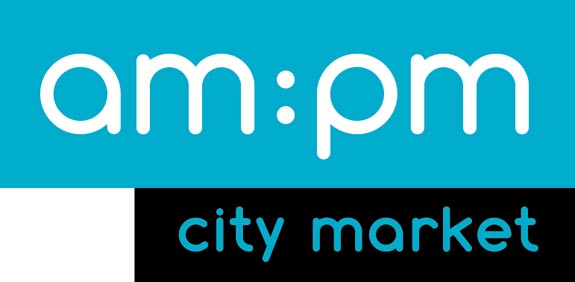 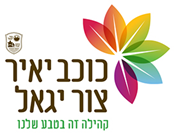 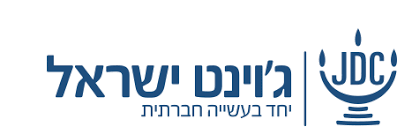 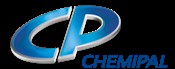 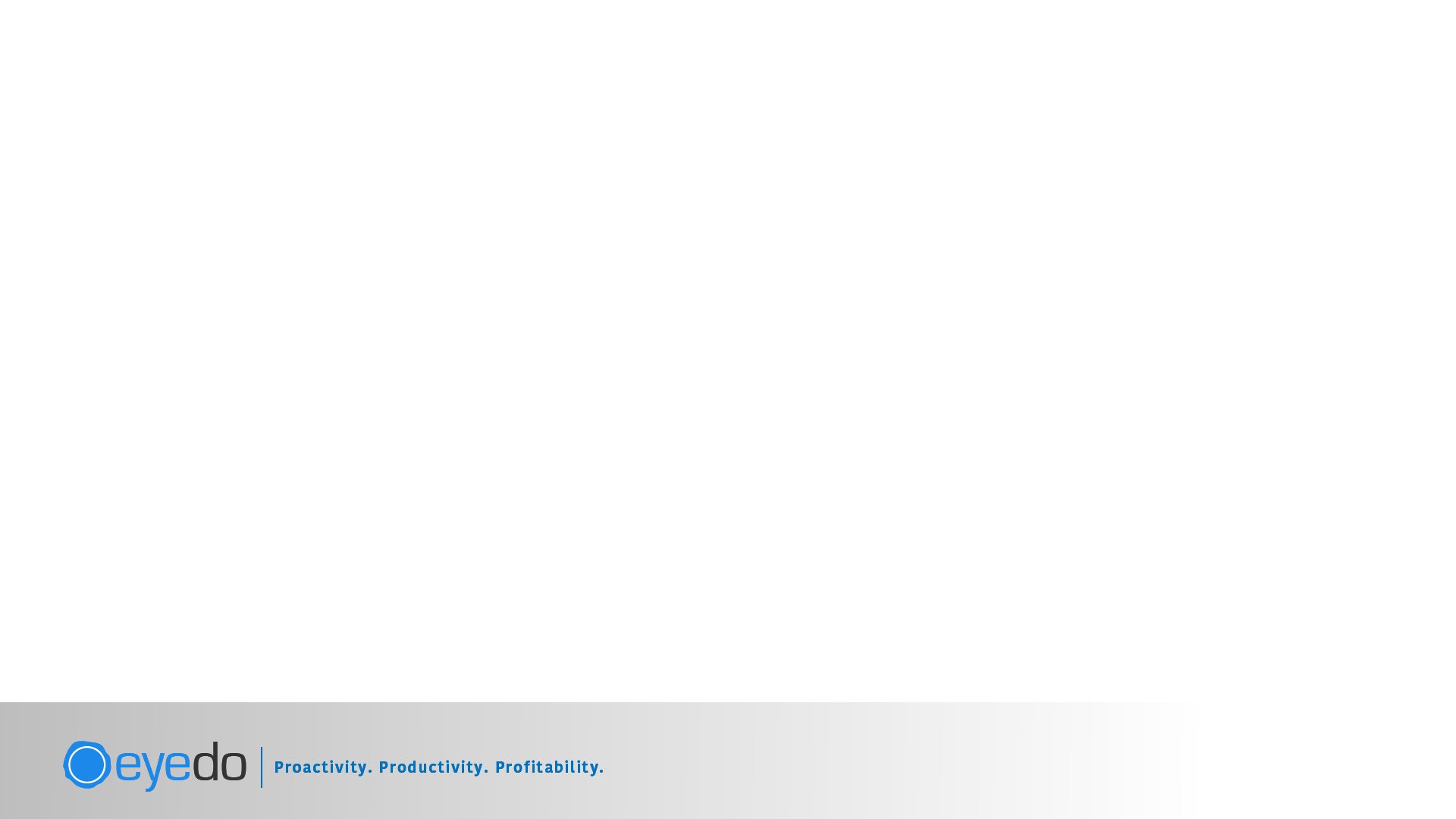 Performance and reliability
Competition
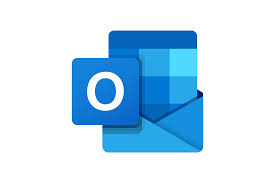 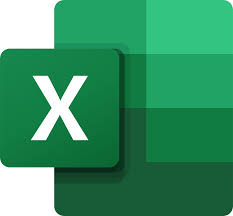 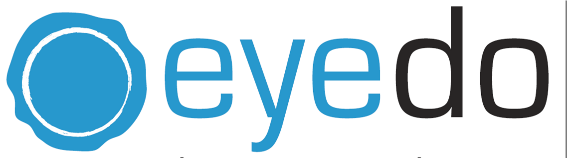 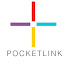 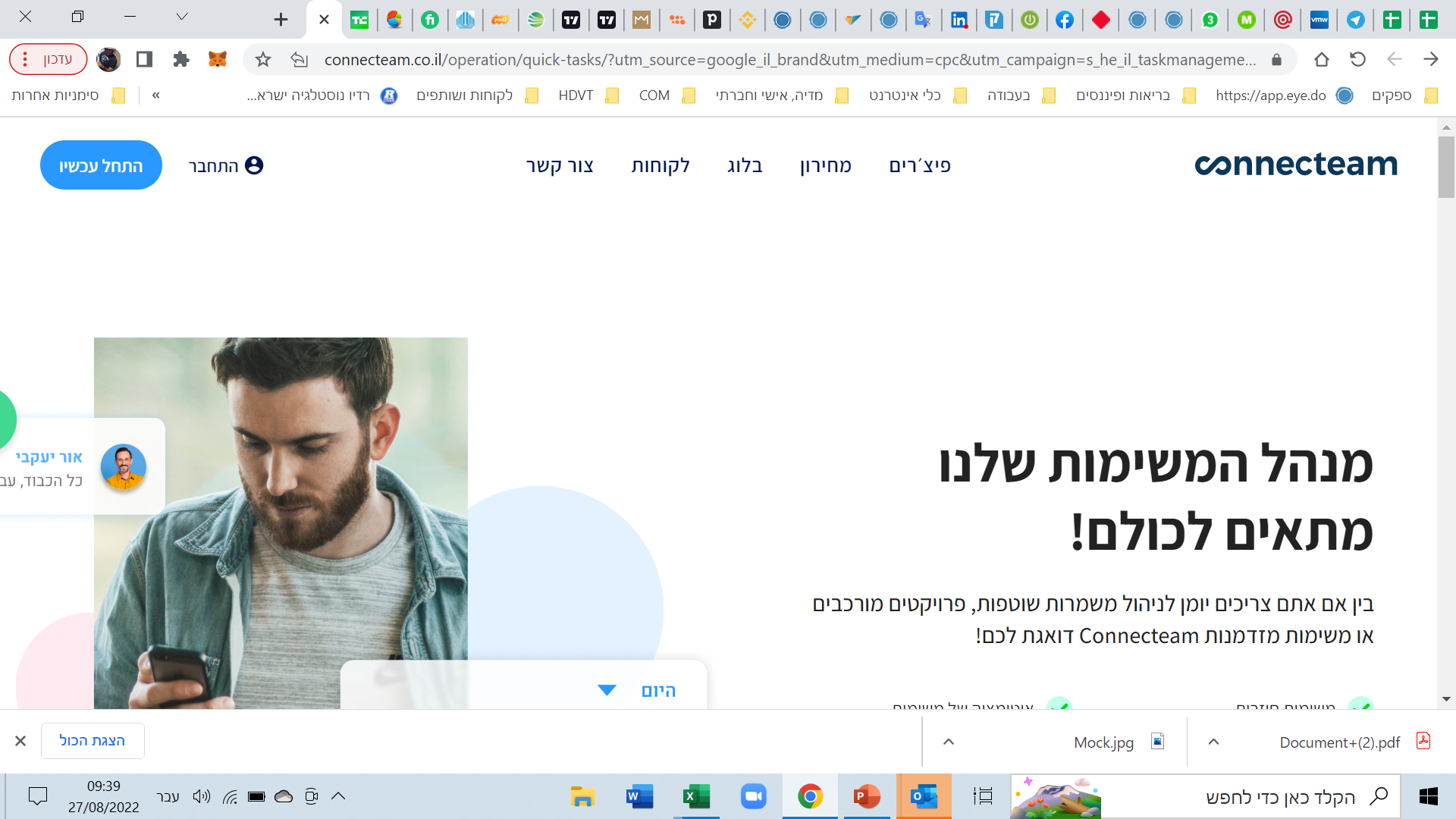 Innovation and market fitness
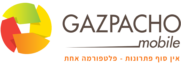 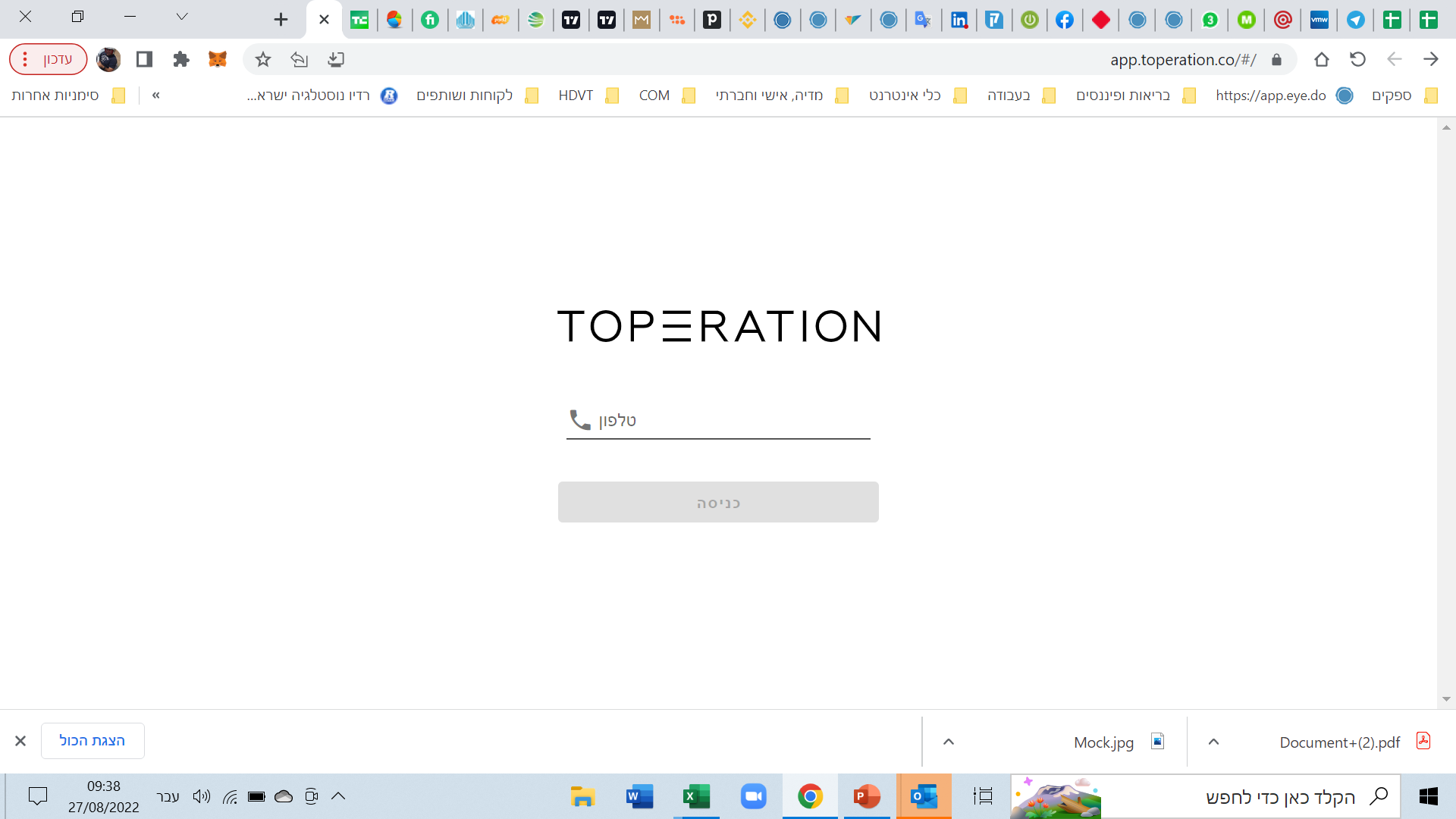 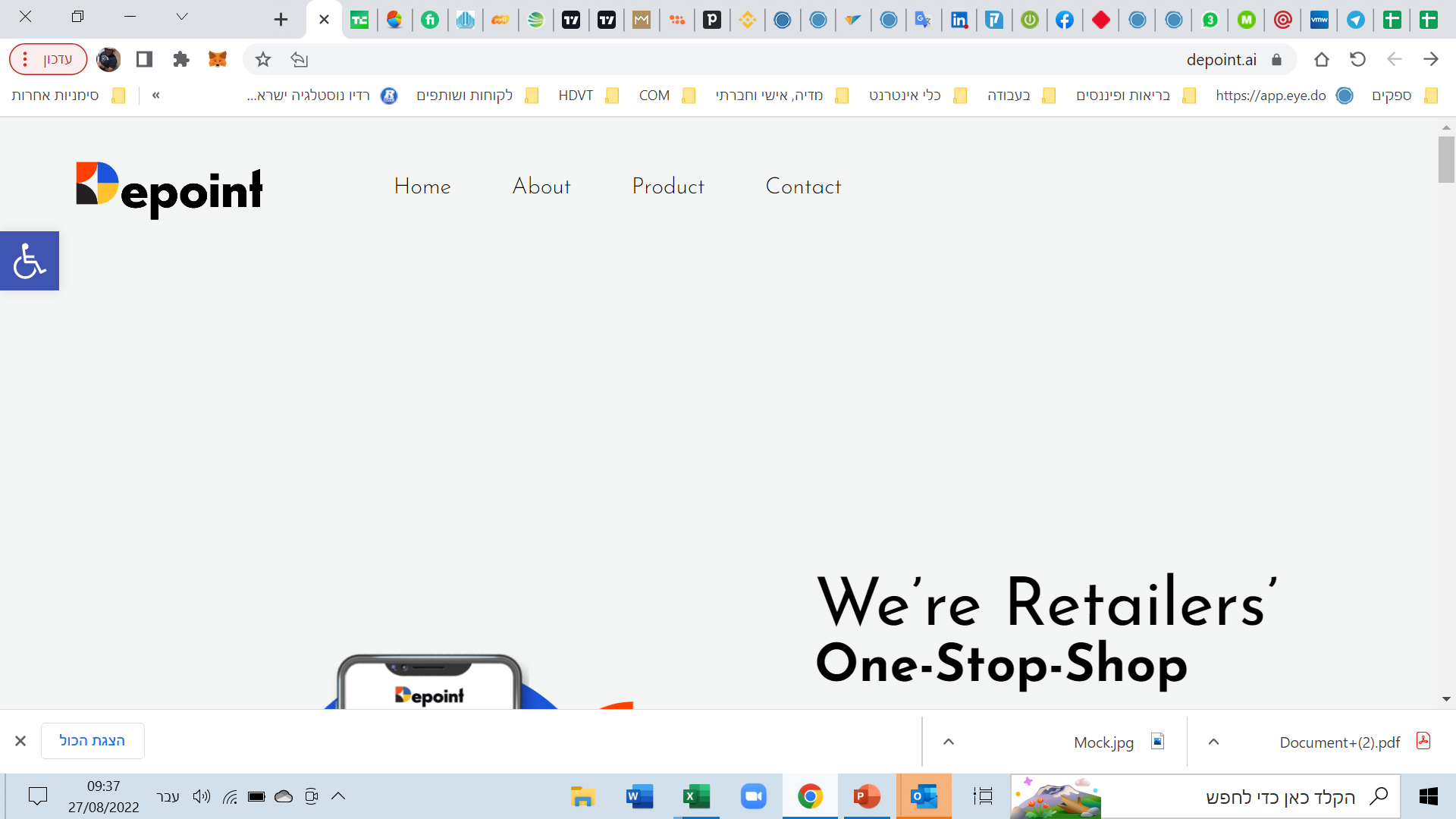 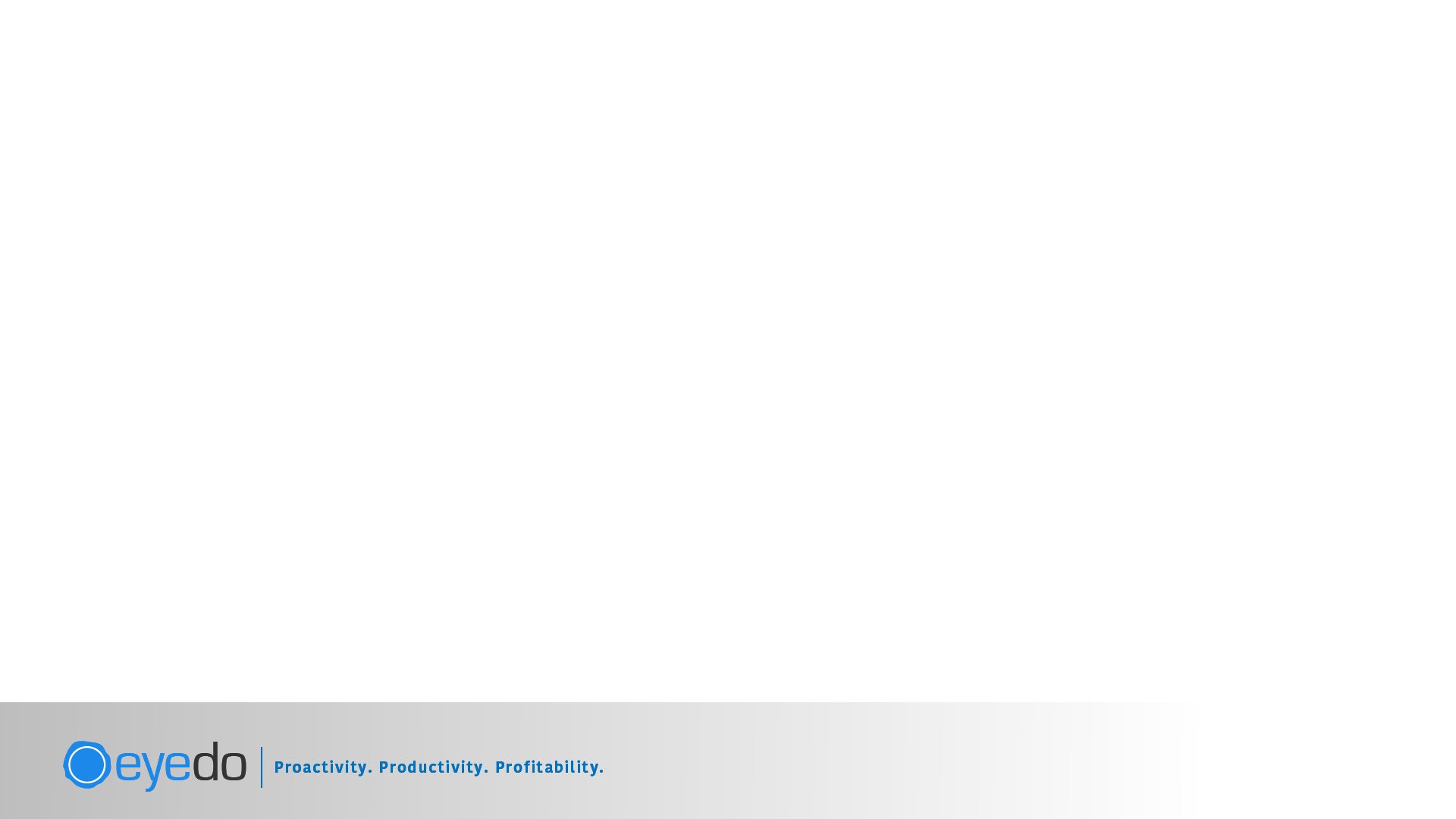 The people
Shlomi Ashkenazi Co-founder
Ex-CEO @ nextcom Ex-VP at HOT
Mazal Shrem 
Co-founder
Ex-Intel executive
Daniel C Gindi 
CTO and App developer
Ronen Yemini 
CEO and Product
Ex-P&G retail execution and QA owner
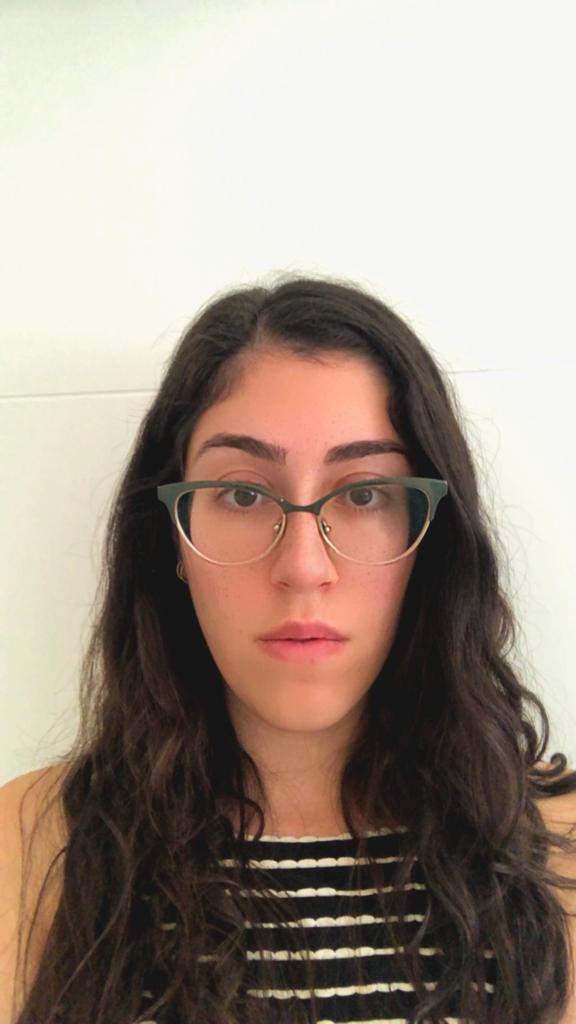 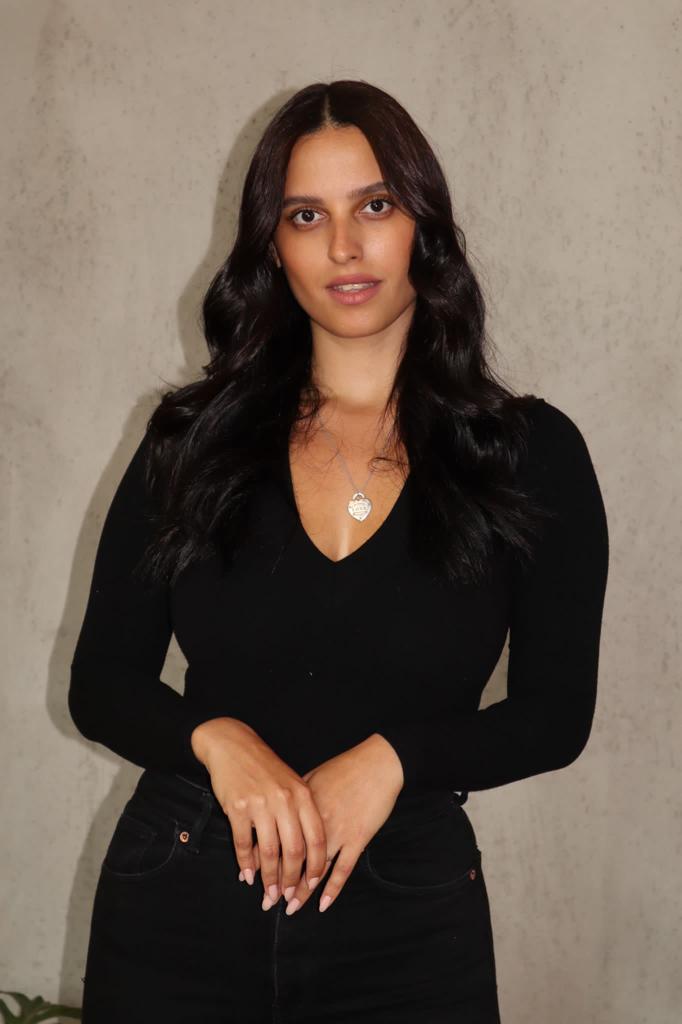 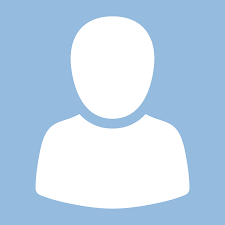 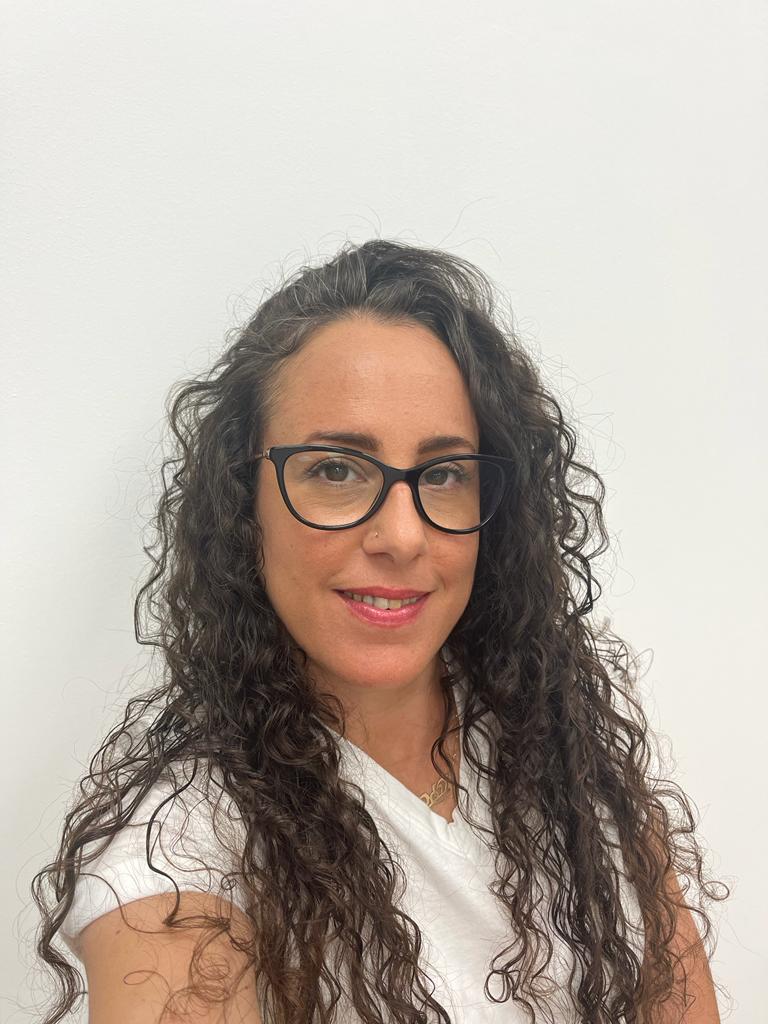 Hagar Mirlman Customer support
Bar Beniloush
QA
Sari Shahar
Web developer
Naama Amit
Food safety expert
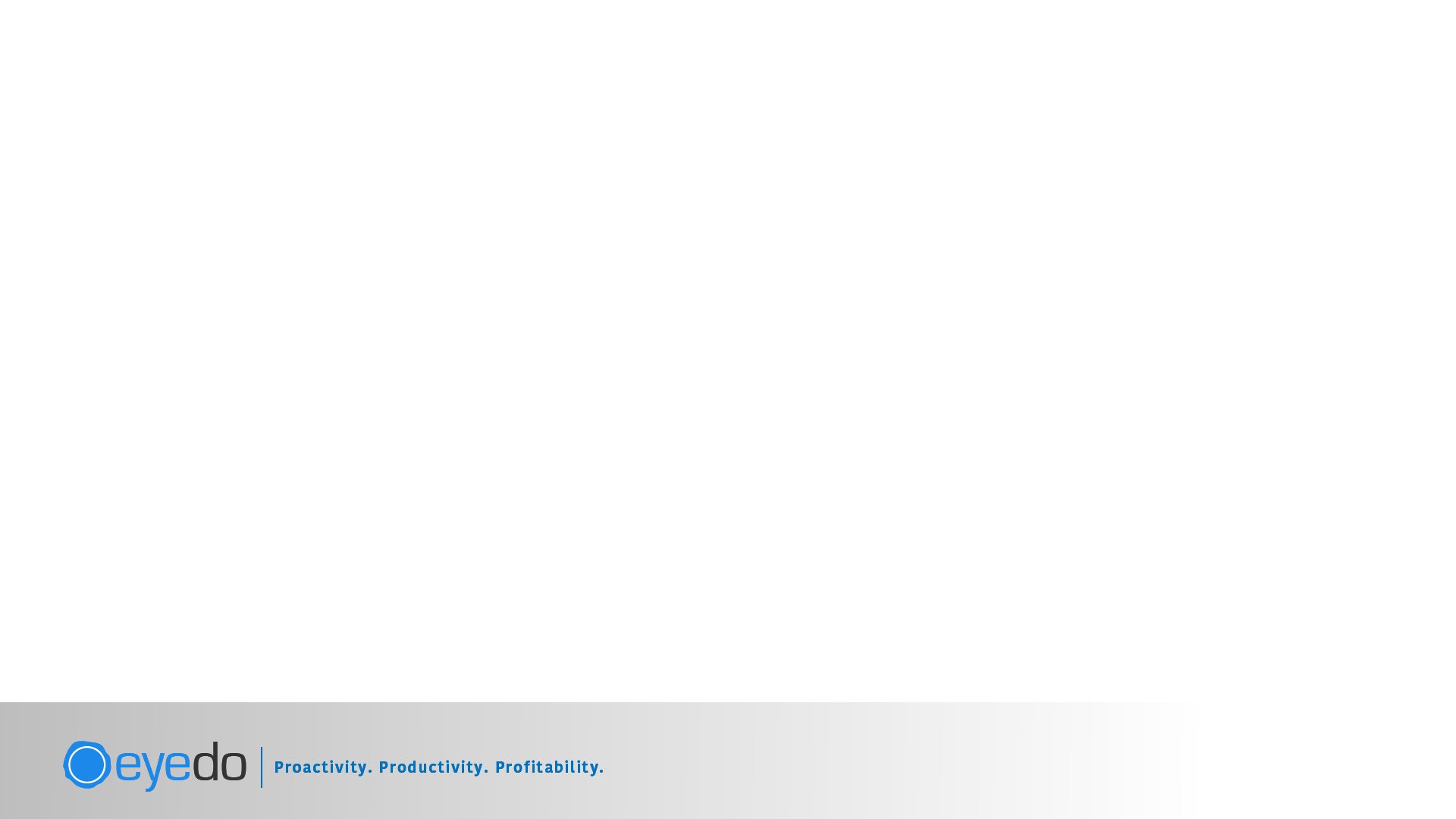 Cohort stats (retail)
Customer satisfaction supported an increase in # of users and revenues
* As a startup, eyedo has not fully charged clients for increased usage
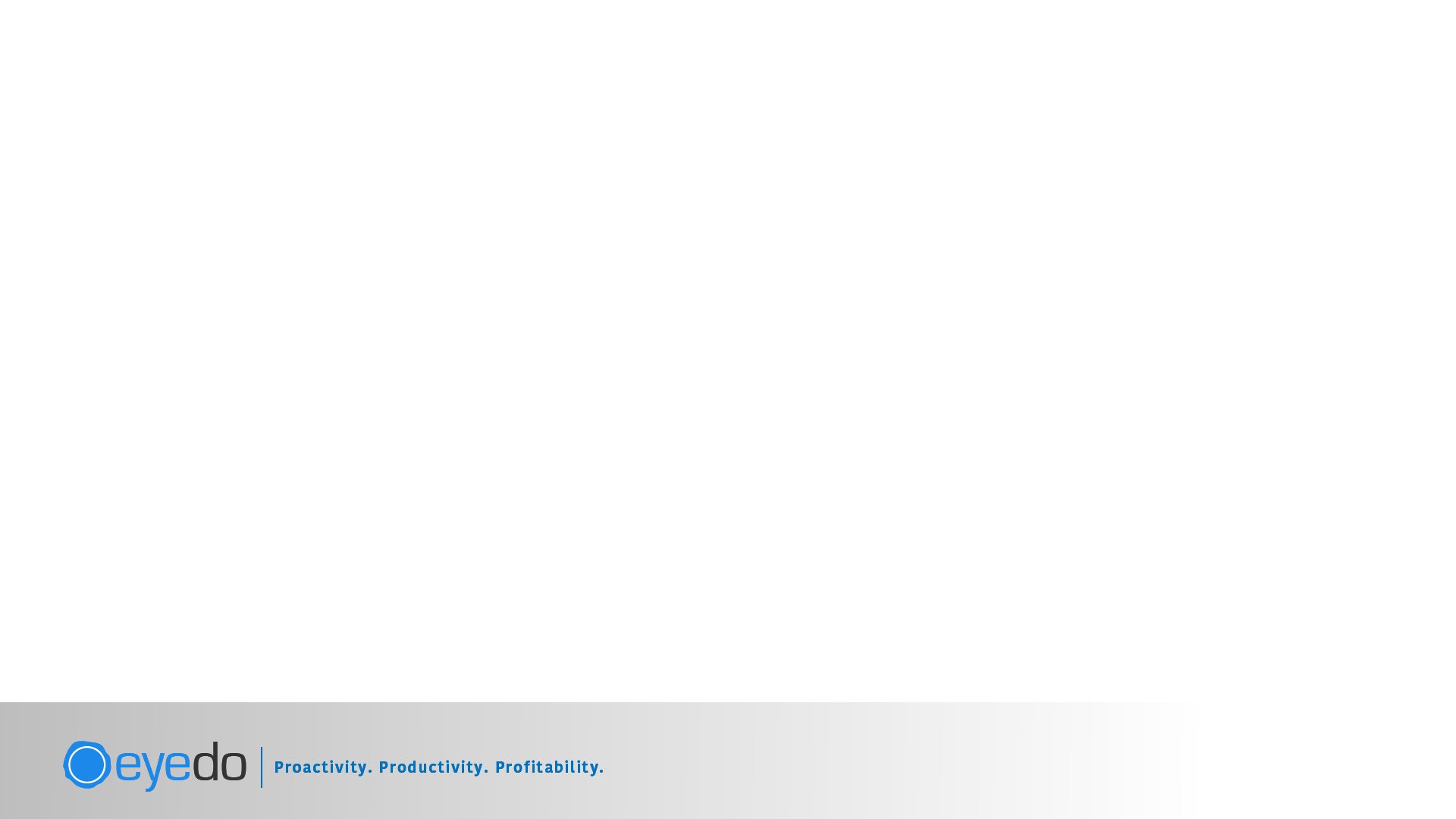 Cohort stats (retail)
Customer satisfaction supported an increase in # of users and revenues
* As a startup, eyedo has not fully charged clients for increased usage
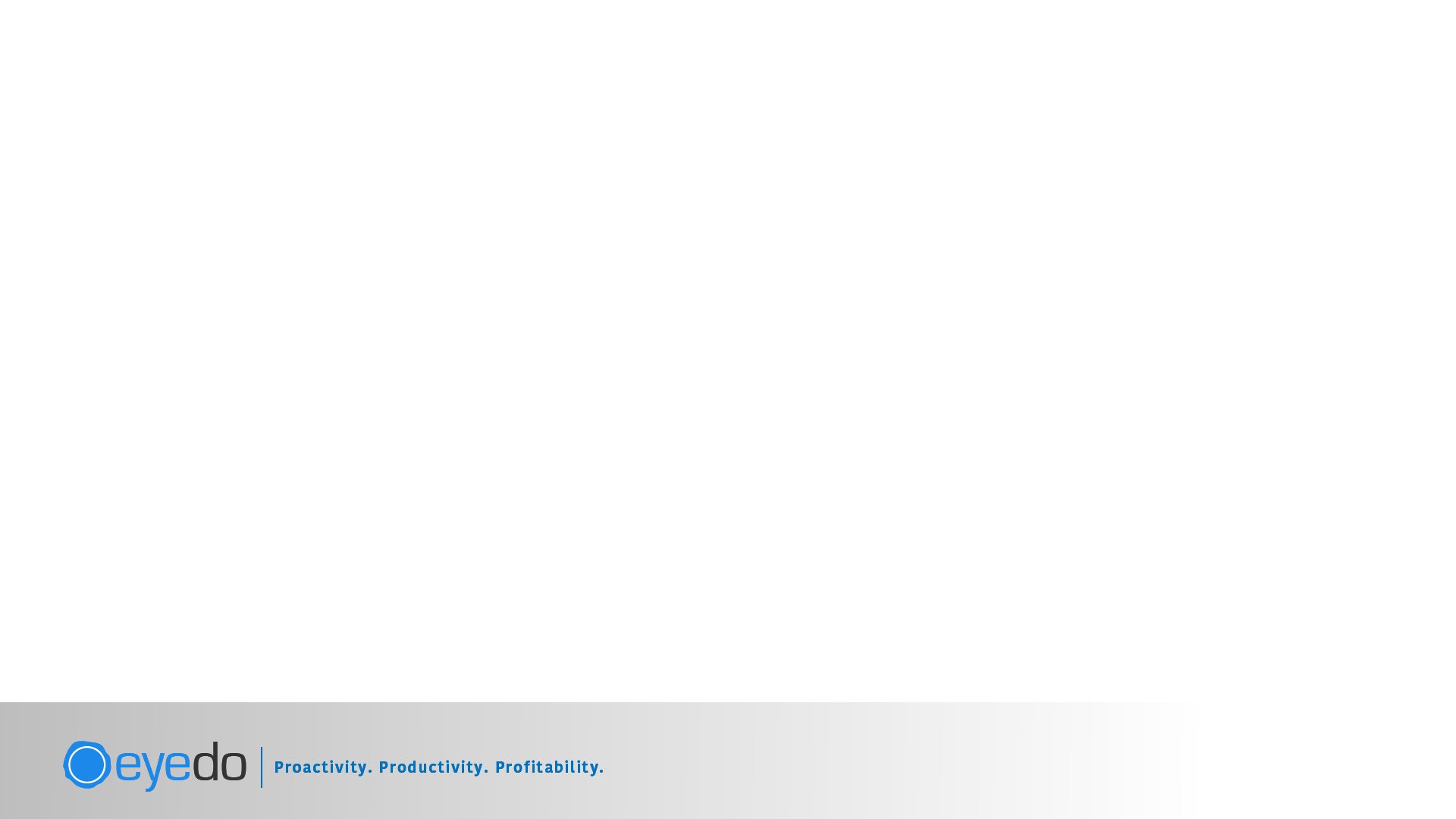 Opportunity
8700+ retailers in 80 developed countries
Top 15 retailers operate more than 250,000 stores
Less than 10% of retailers globally use a Field Service Management (FSM) solution
Retail has least FSM penetration
Source: Retail Index, Markets and Markets
Limited # of players offering FSM software in the global retail sector
Most of them are focused on other industries

Large  software players are not flexible and very expensive
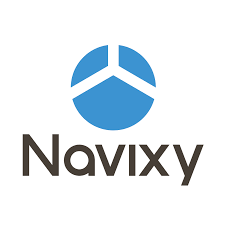 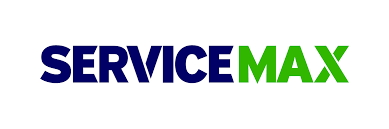 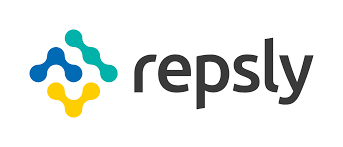 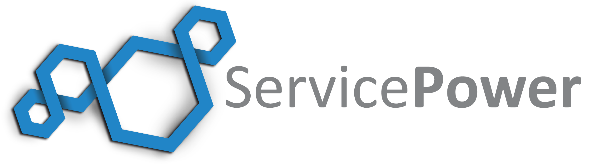 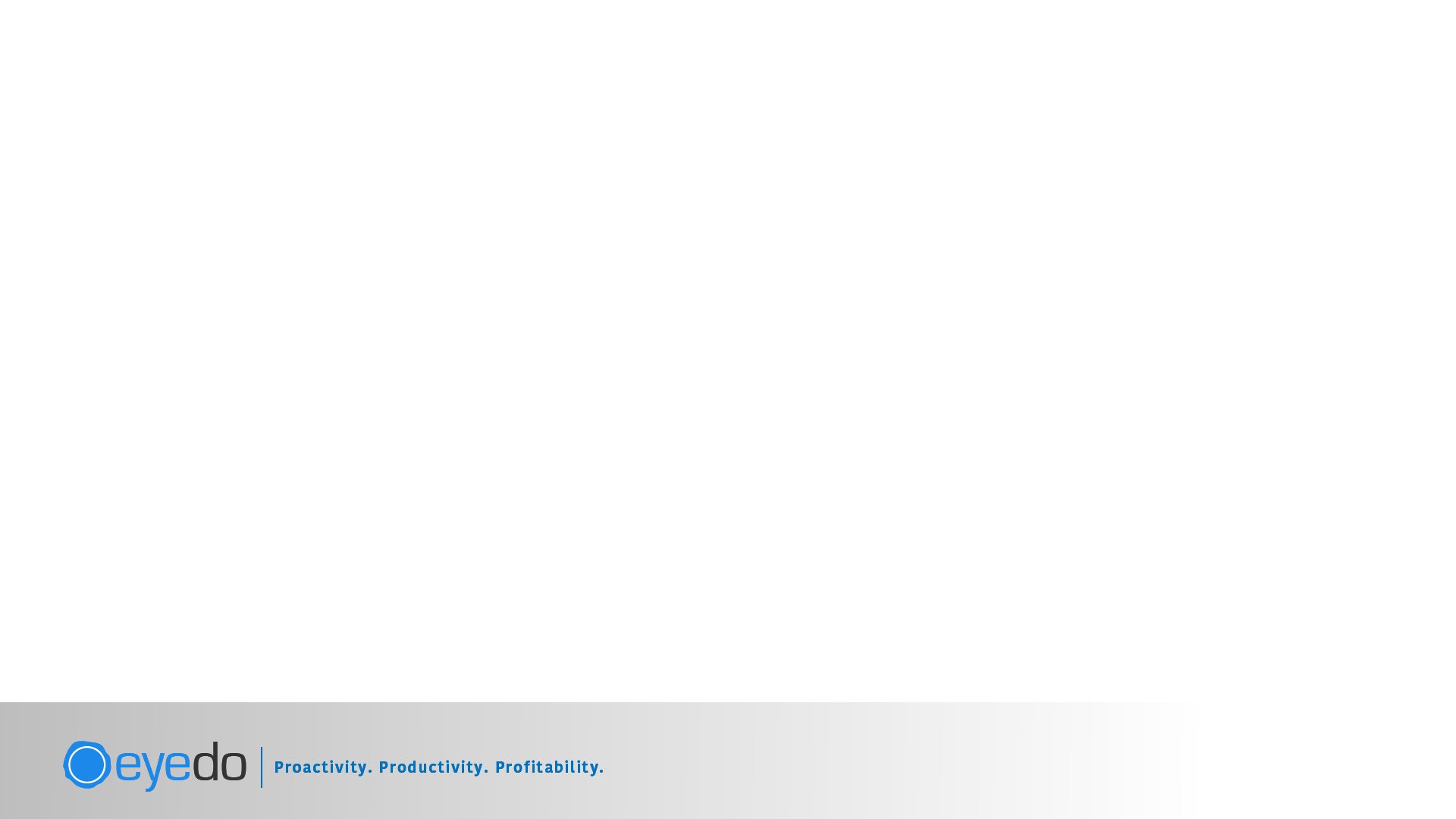 We raised $4m over 3 years
To start domestic and international sales operations and generate significant growth

To extend deep tech and unique feature development to increase product value

To implement international standards and maximize trust

To explore and develop support for additional industries

To become a successful, sustainable international company
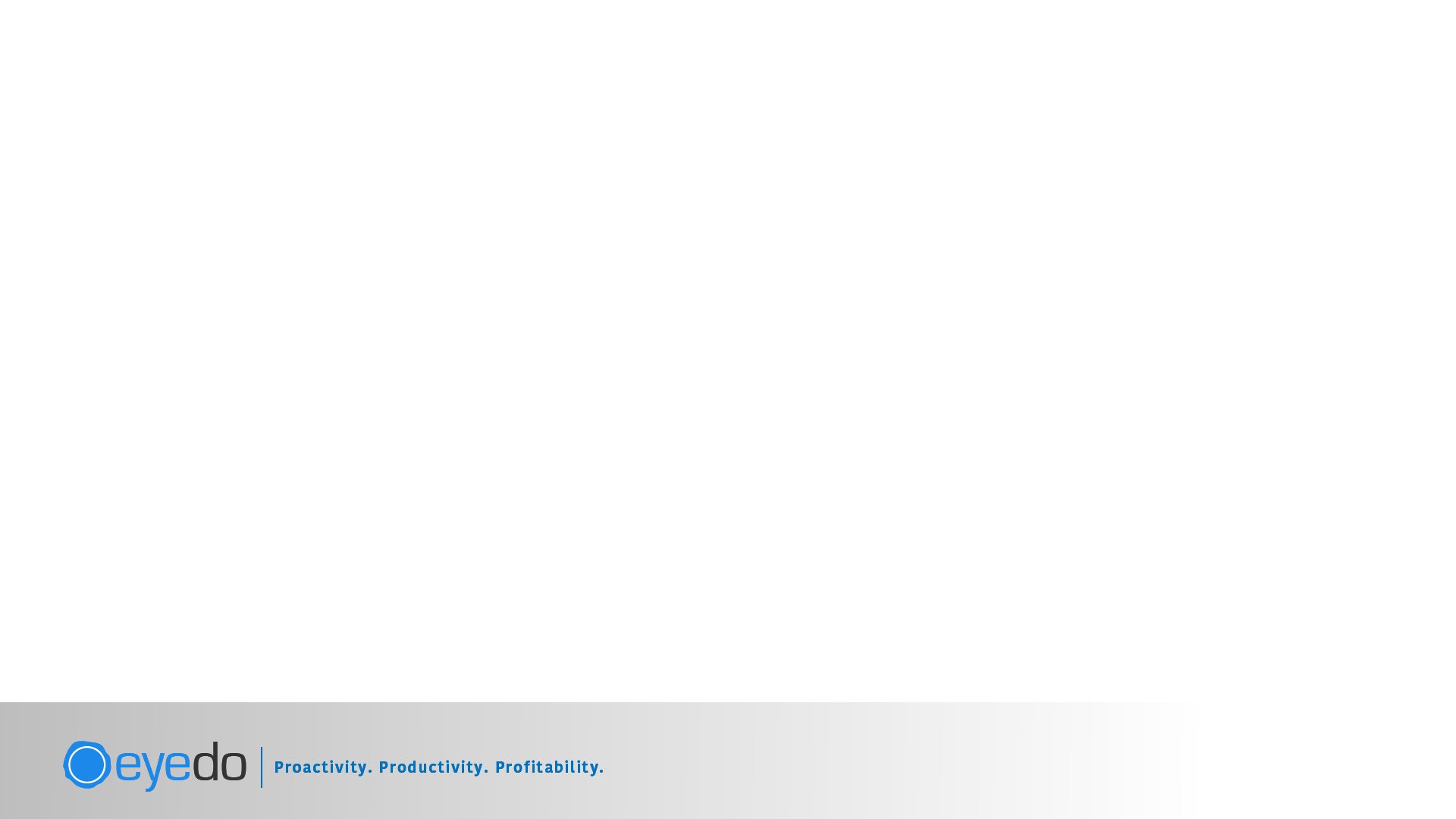 Operational plan (seed only)
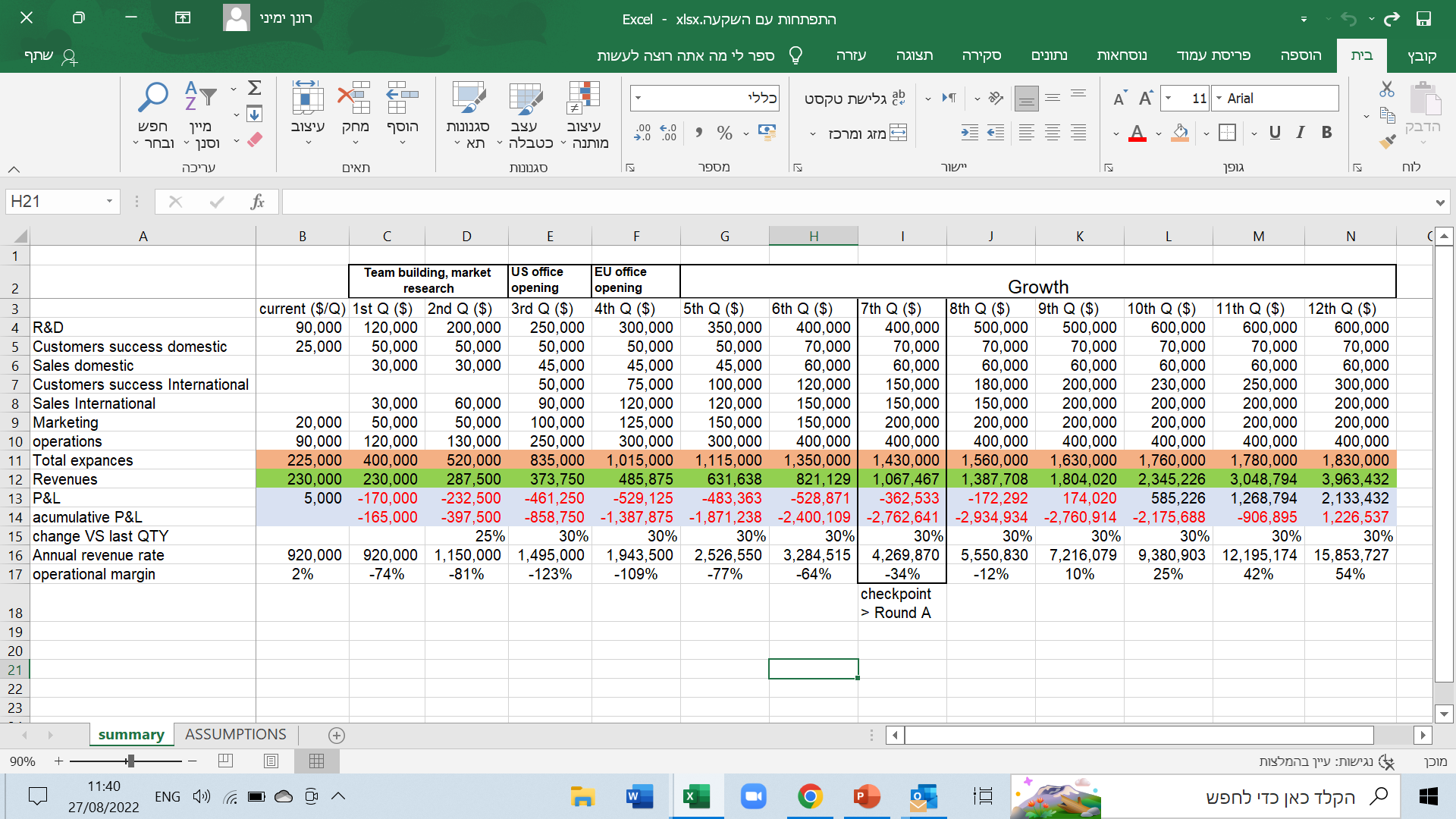 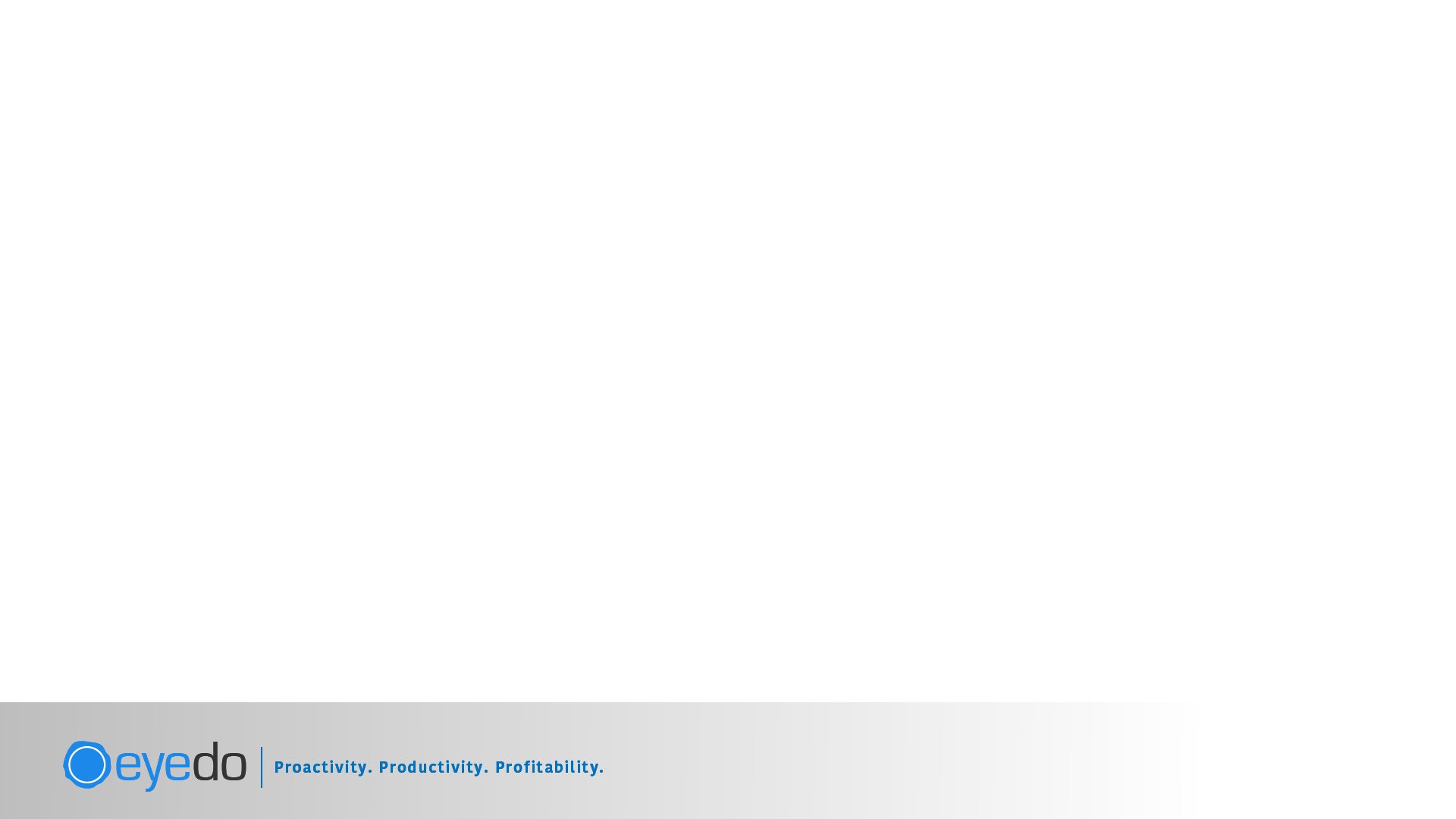 Operational plan (seed only)
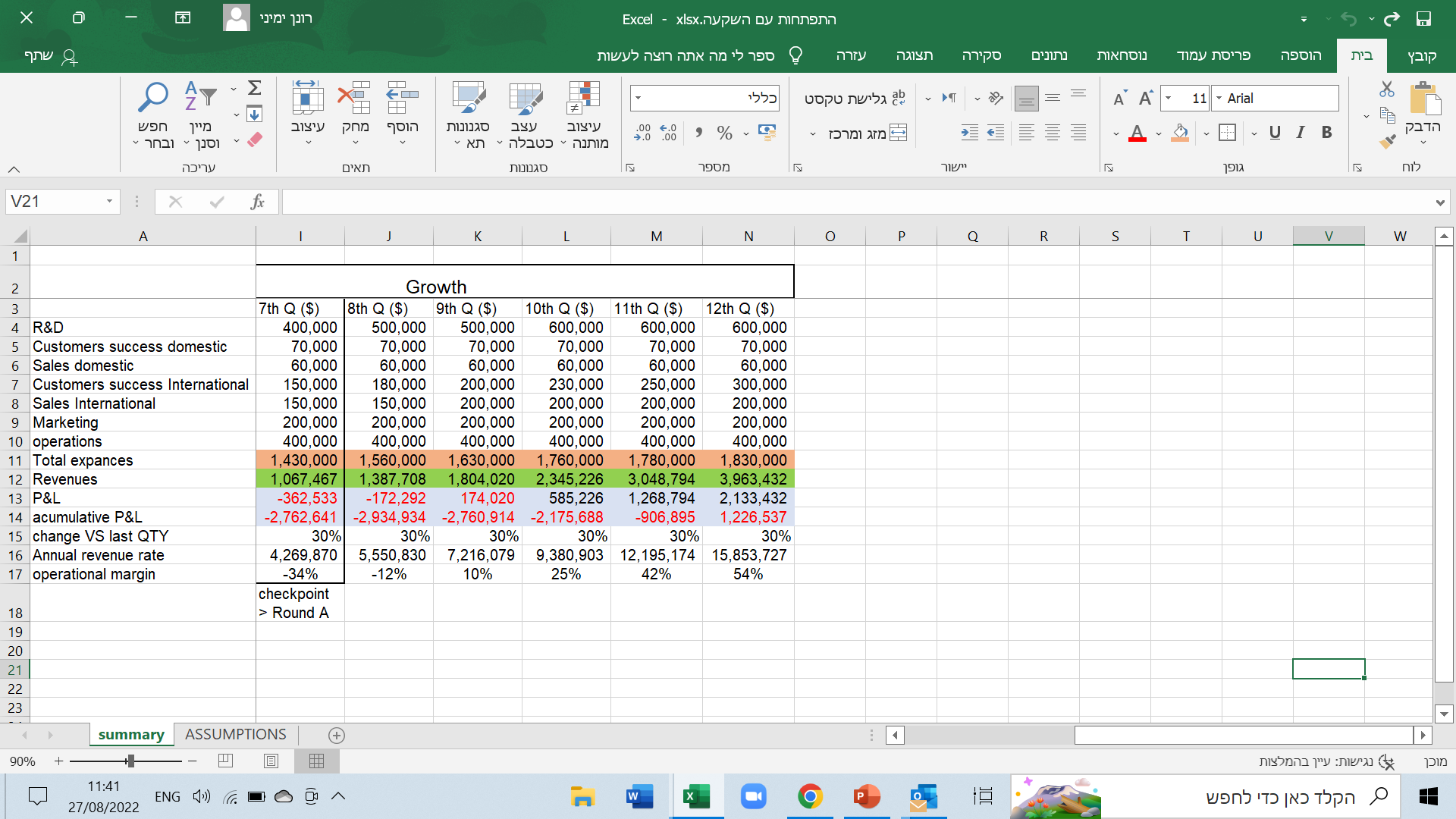 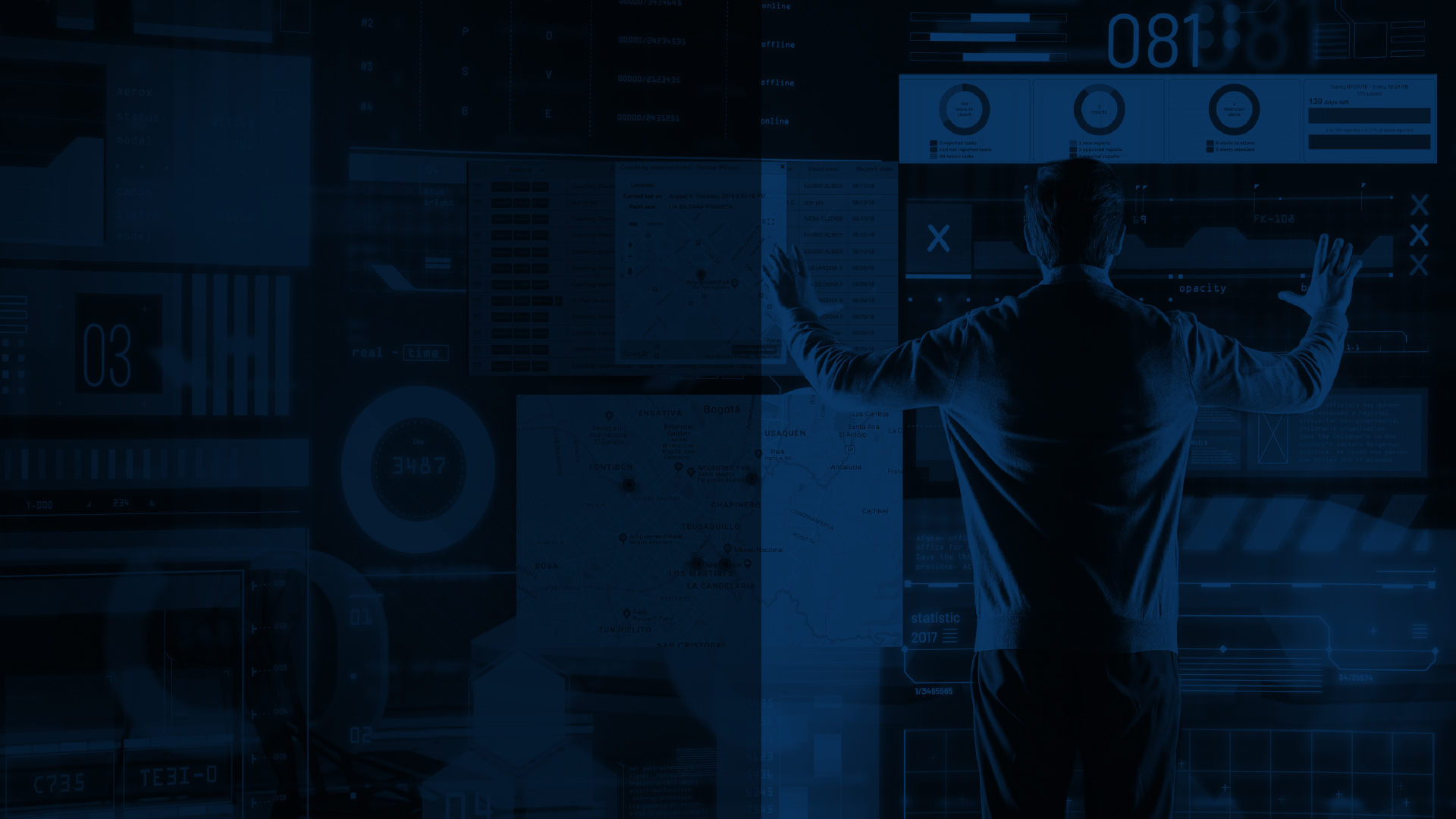 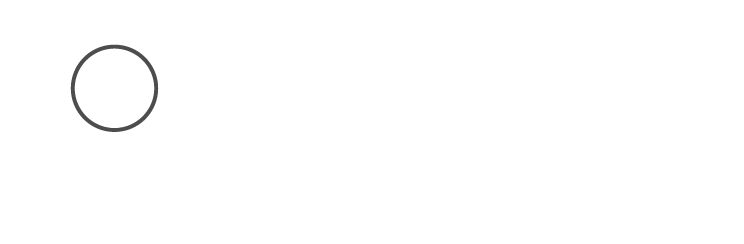 Thank you!
www.eye.do

ronen@eye.do

972-54-6665446